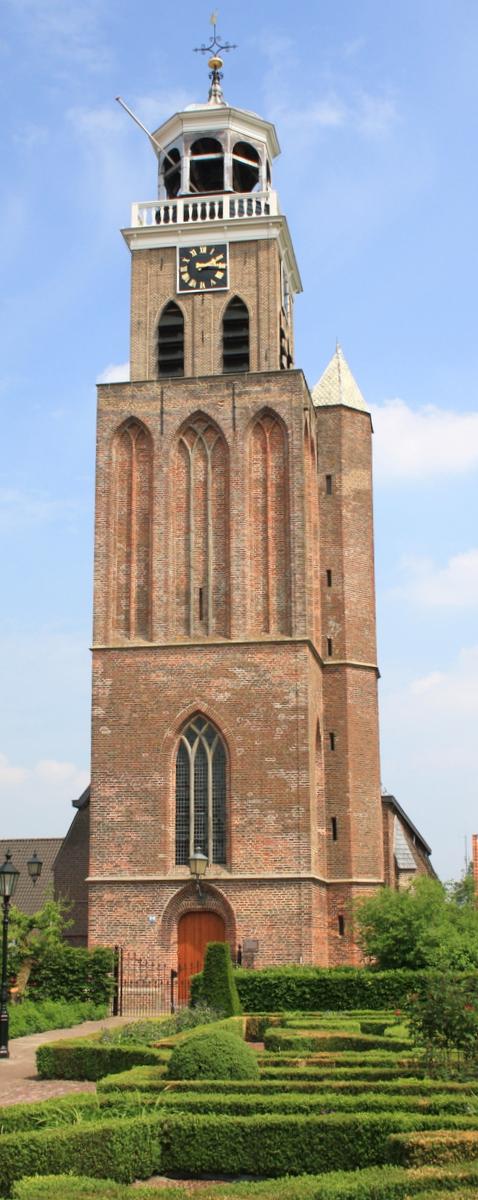 Welkom
Voorganger:
Dhr. Pim Durieux
Ouderling van dienst:
Elsbeth Folkerts
Muzikale begeleiding
Johan Bredewout
Schriftlezing:
Joh. 3: 1 - 17
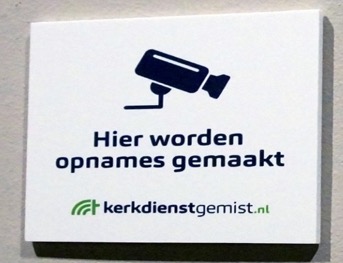 Collecte zondag 15-06-2025
De collecte in deze dienst is bestemd voor Wereld Vluchtelingendag
De collecte bij de uitgang is bestemd voor de instandhouding van het kerkgebouw.
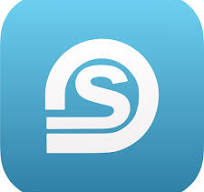 Via de Scipio-app van de Mariakerk kunt u thuis of in de kerk ook geven.
Collecte van zondag 15 juni
is bestemd voor  
Wereld vluchtelingendag
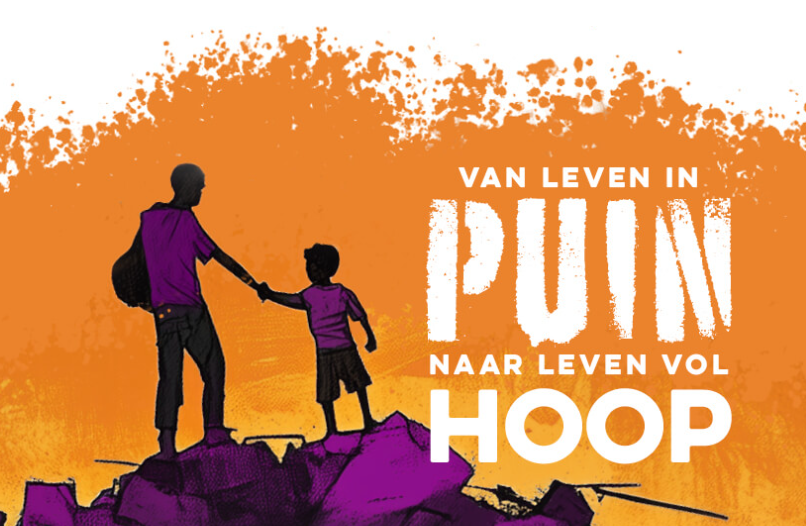 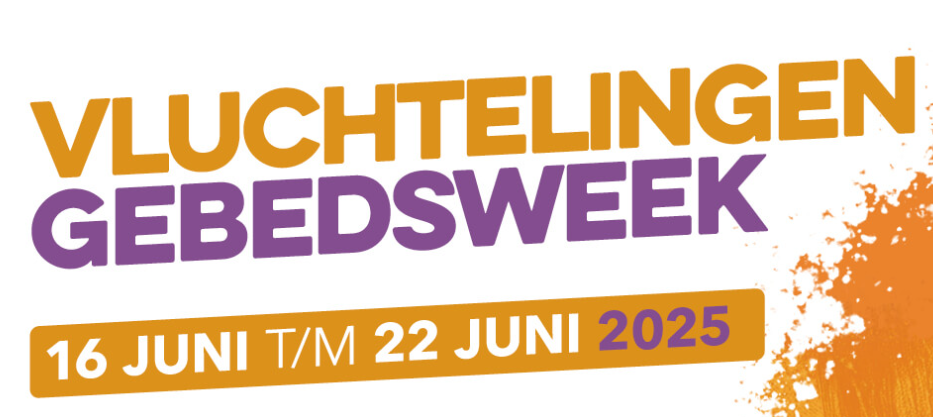 ZEGT HET VOORT!!
Deze zomer zal onze kerk weer drie middagen per week open zijn voor bezoekers en wel op de dinsdag-, donderdag- en zaterdagmiddag in de maanden juli en augustus en in september tot en met 13 september (Open Monumentendag).
De vrijwilligers van de “KerkOpengroep” zullen jullie graag ontvangen met familie, vrienden en gasten.
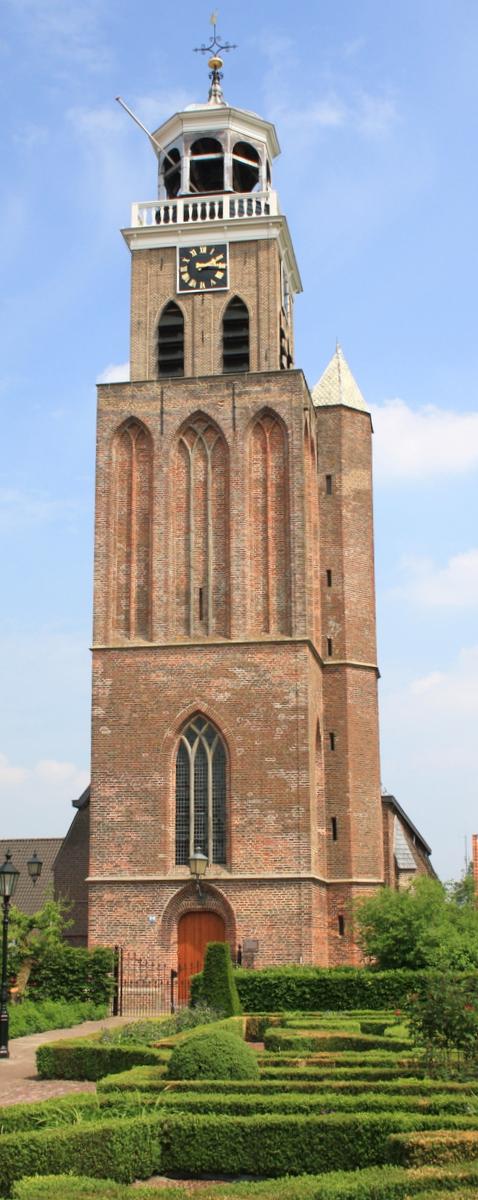 Welkom
Voorganger:
Dhr. Pim Durieux
Ouderling van dienst:
Elsbeth Folkerts
Muzikale begeleiding
Johan Bredewout
Schriftlezing:
Joh. 3: 1 - 17
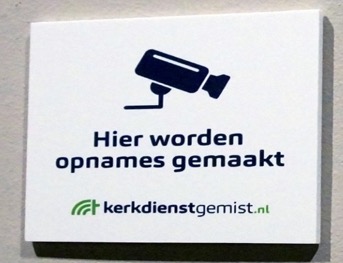 Opw. 354‘ Glorie aan God ‘
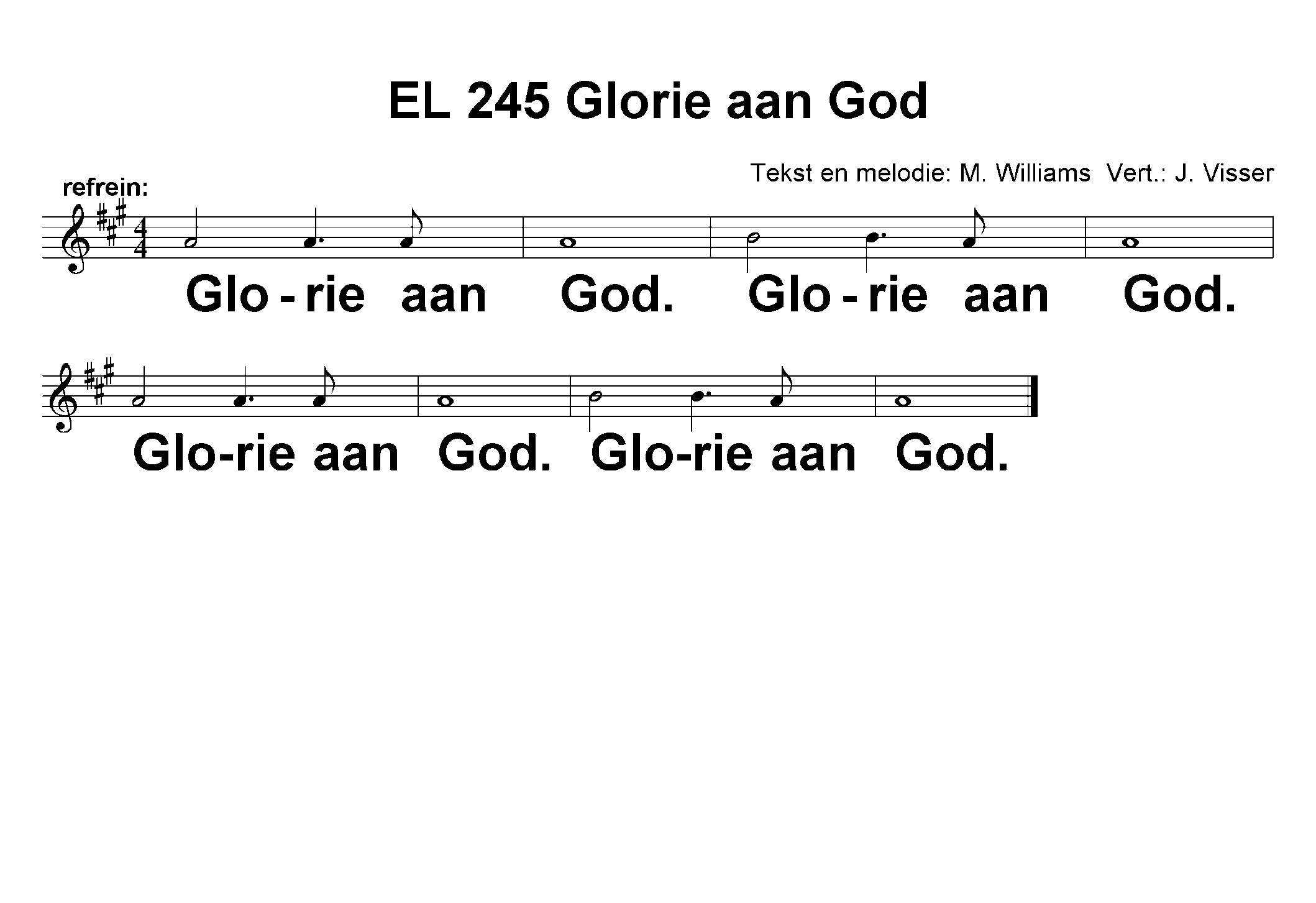 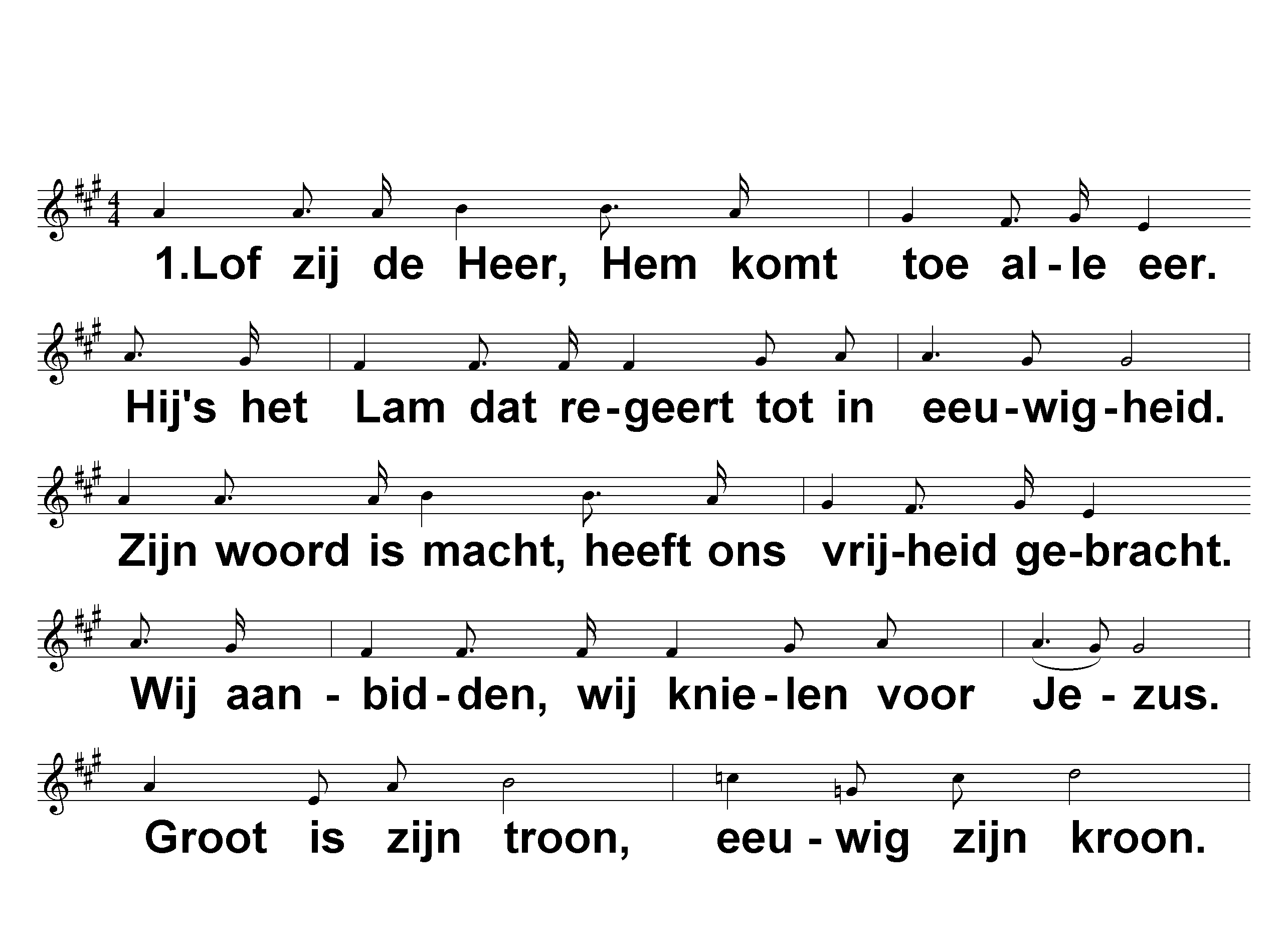 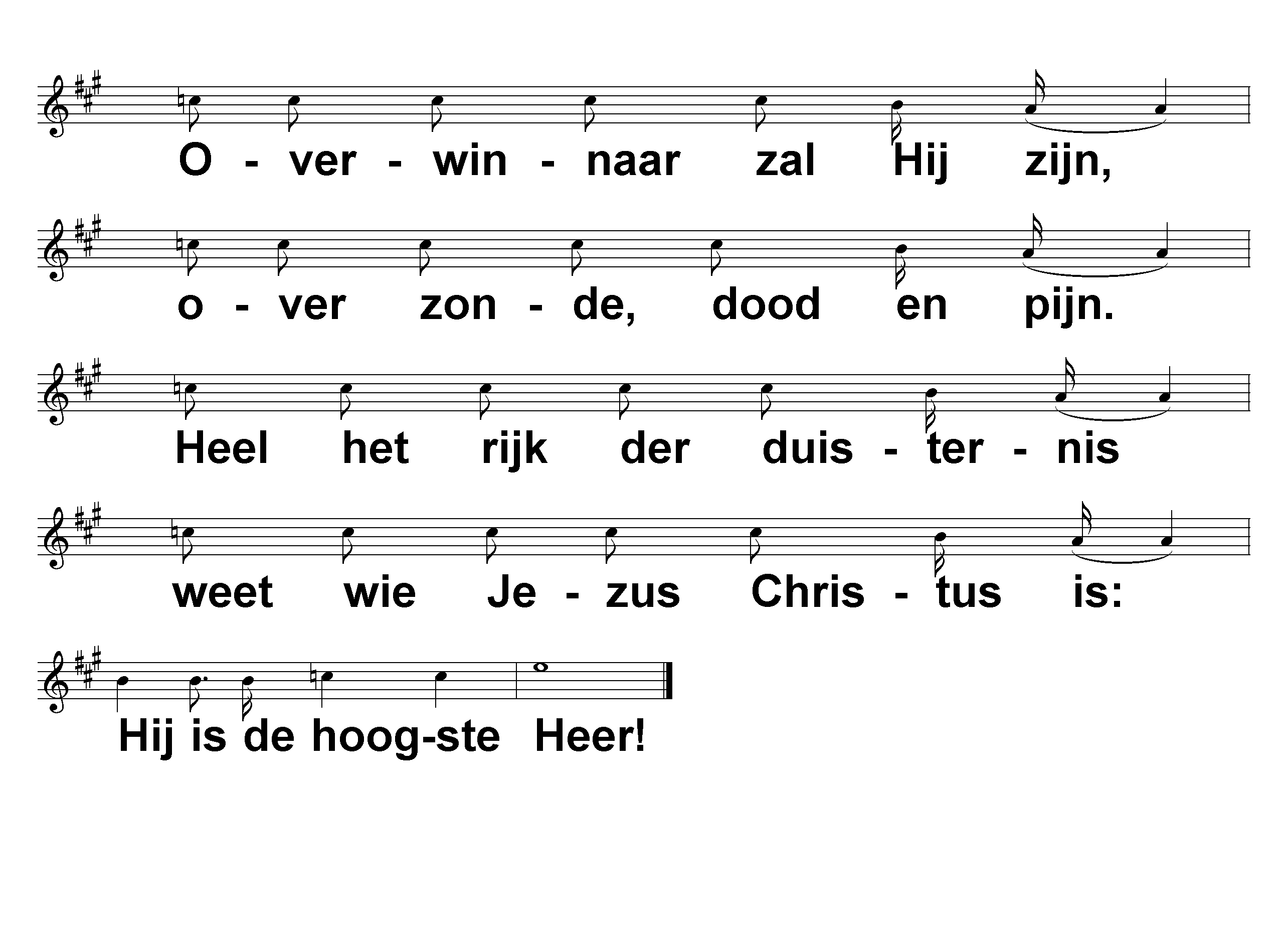 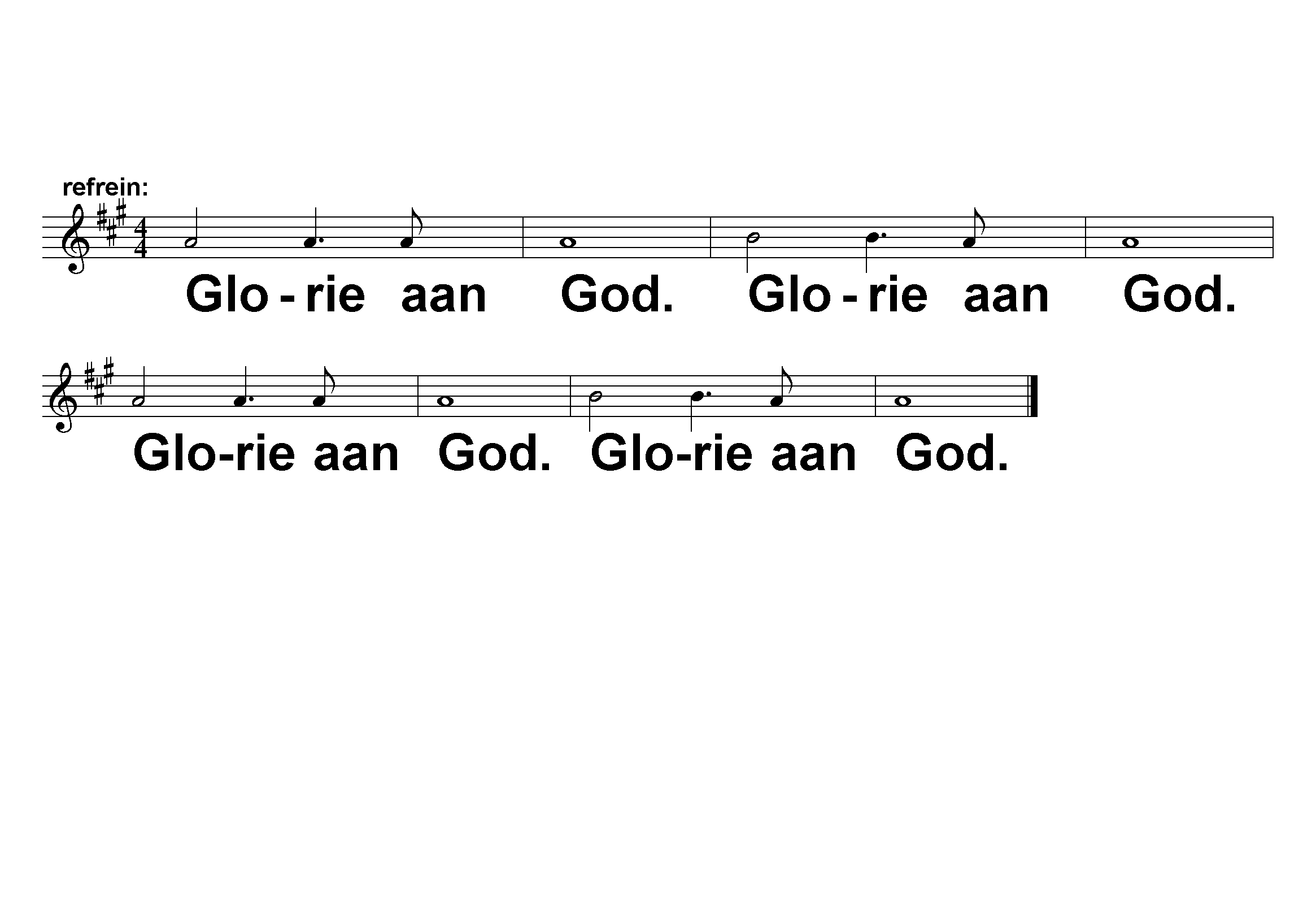 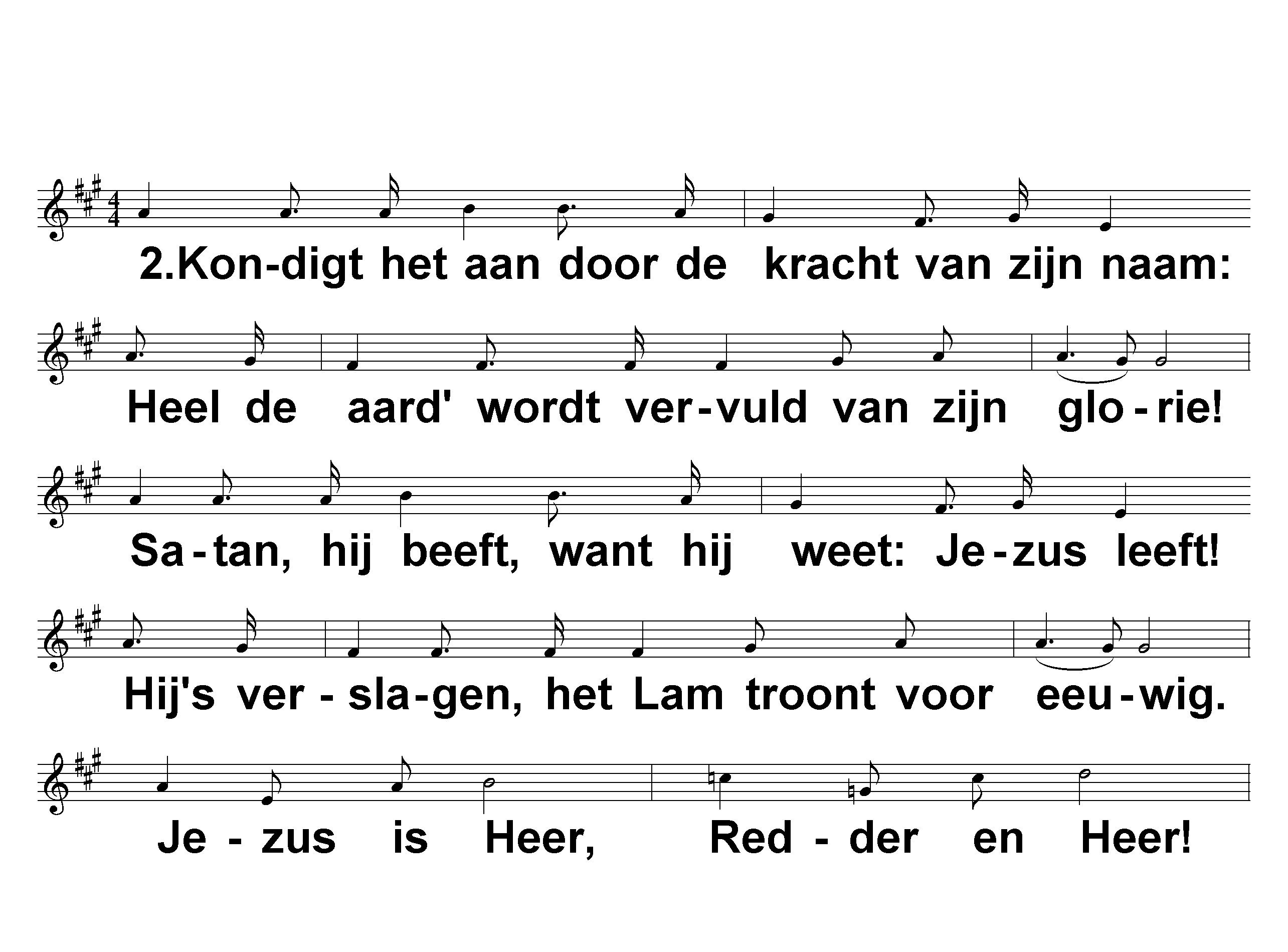 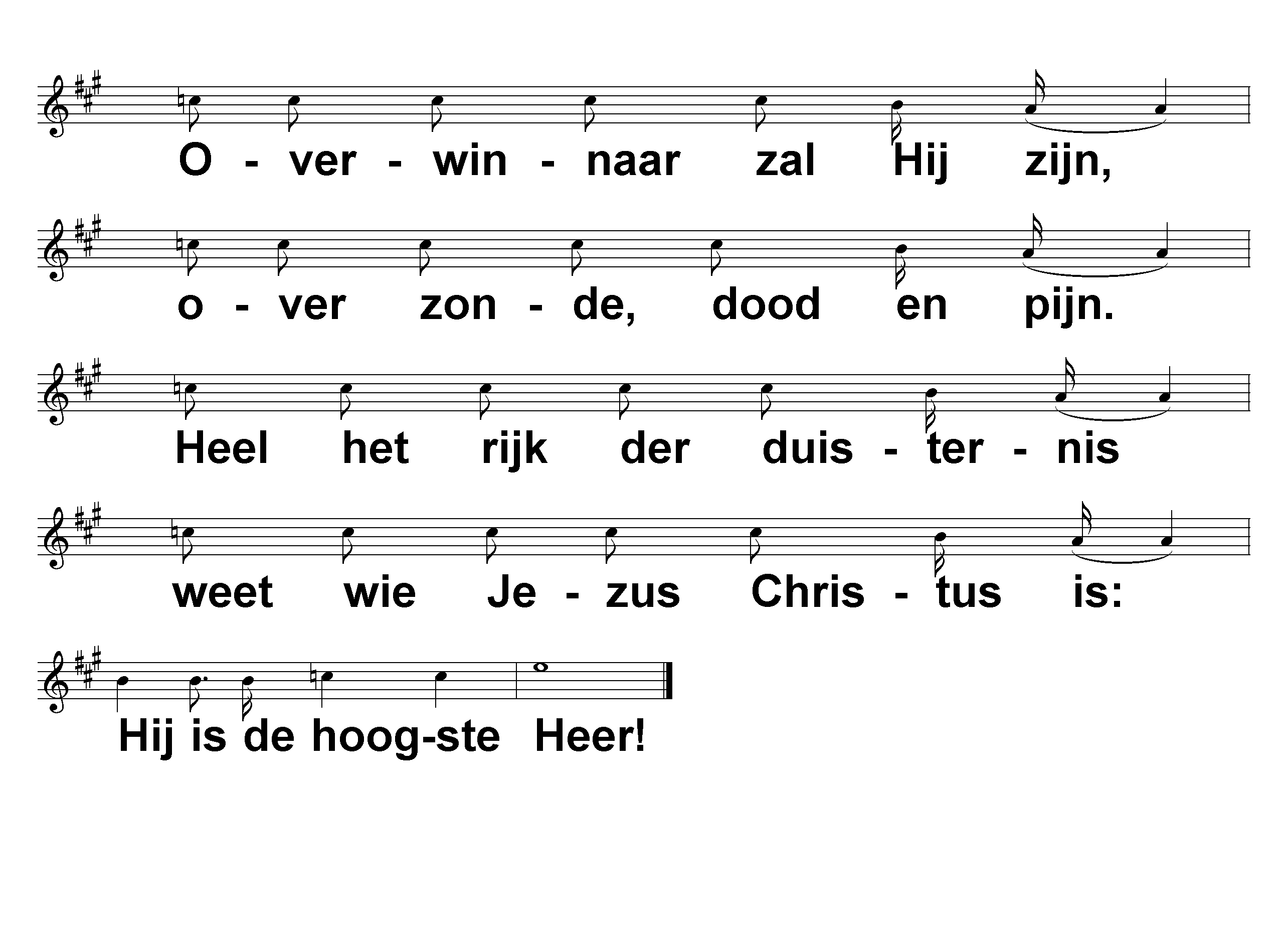 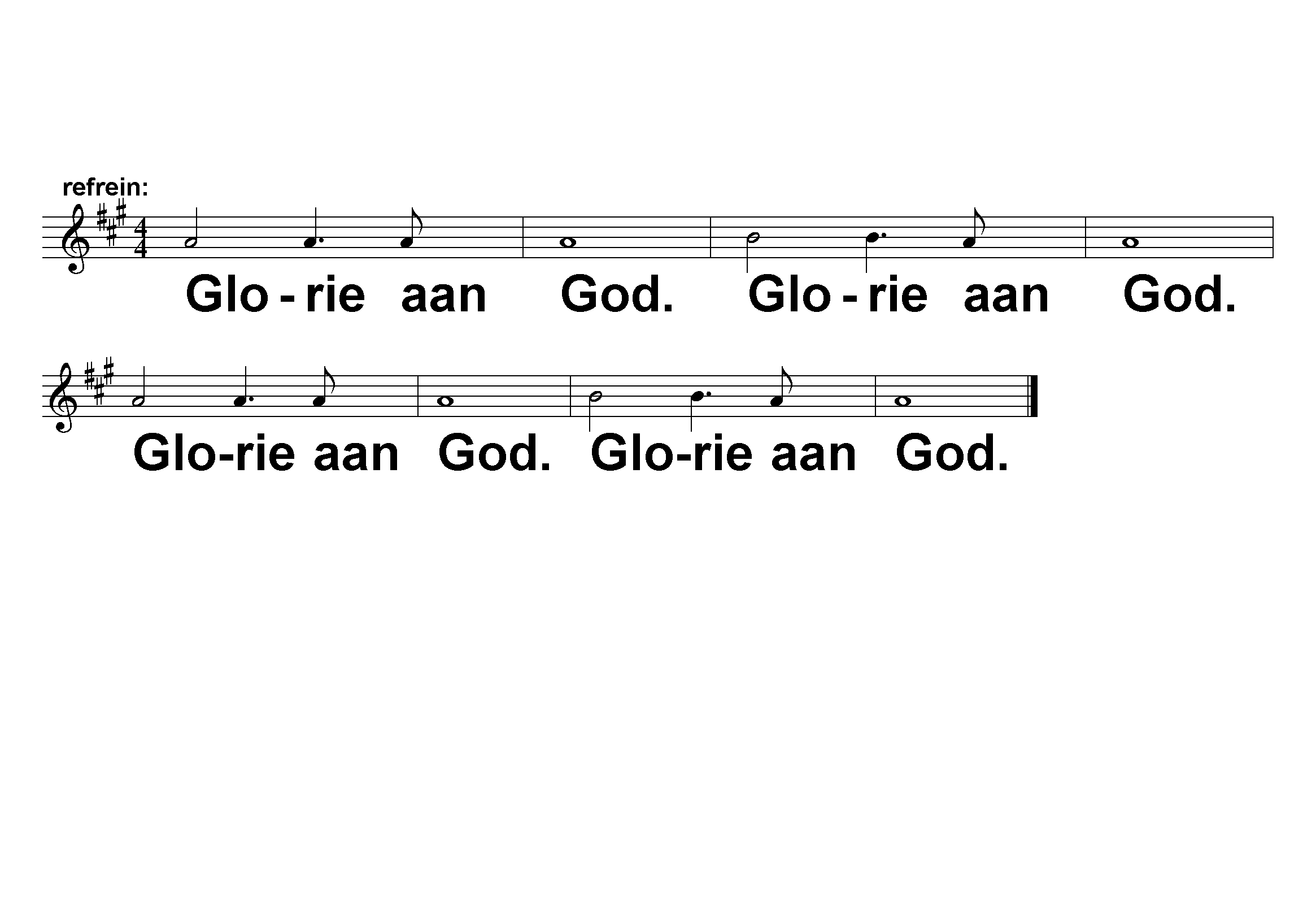 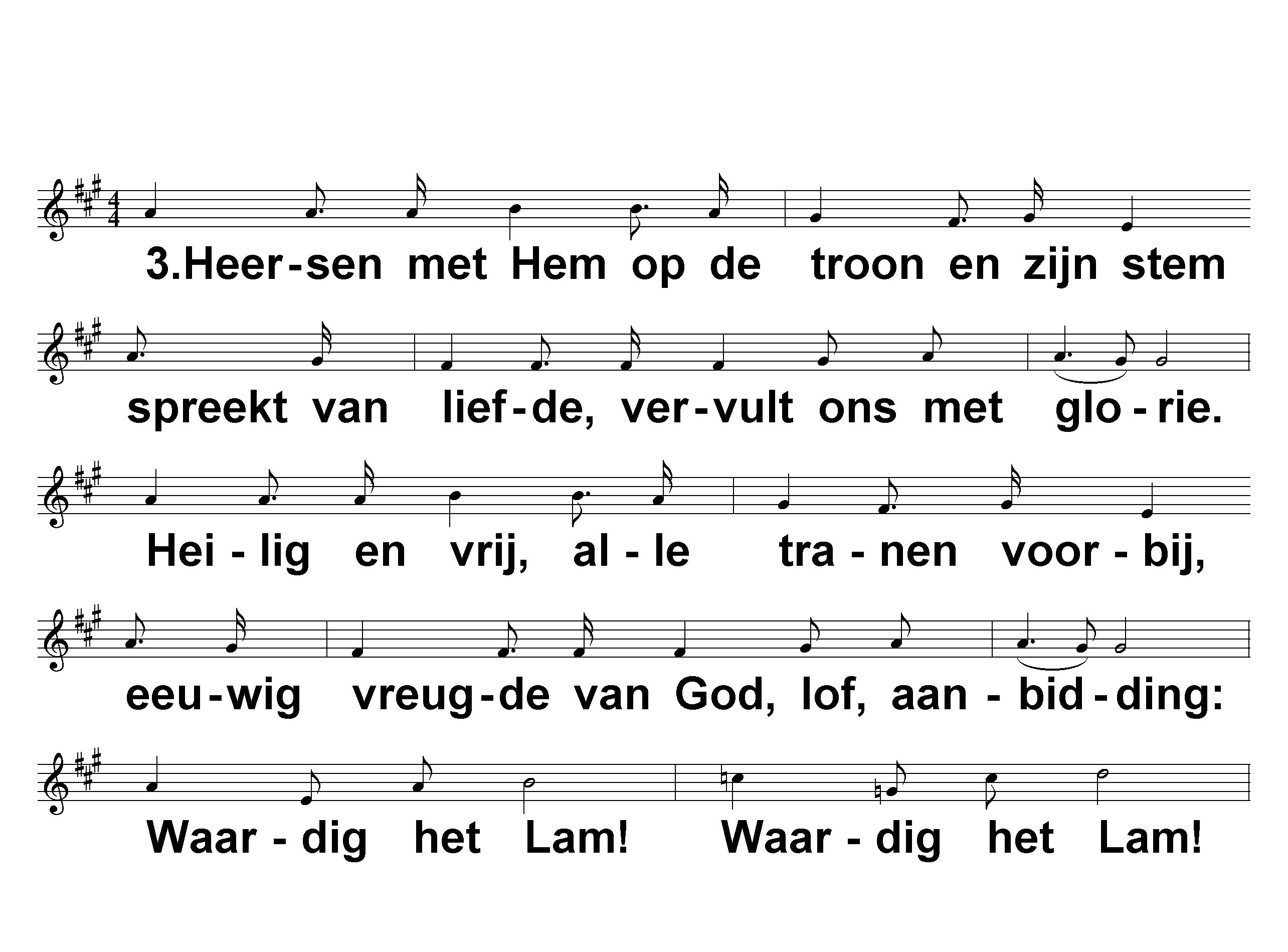 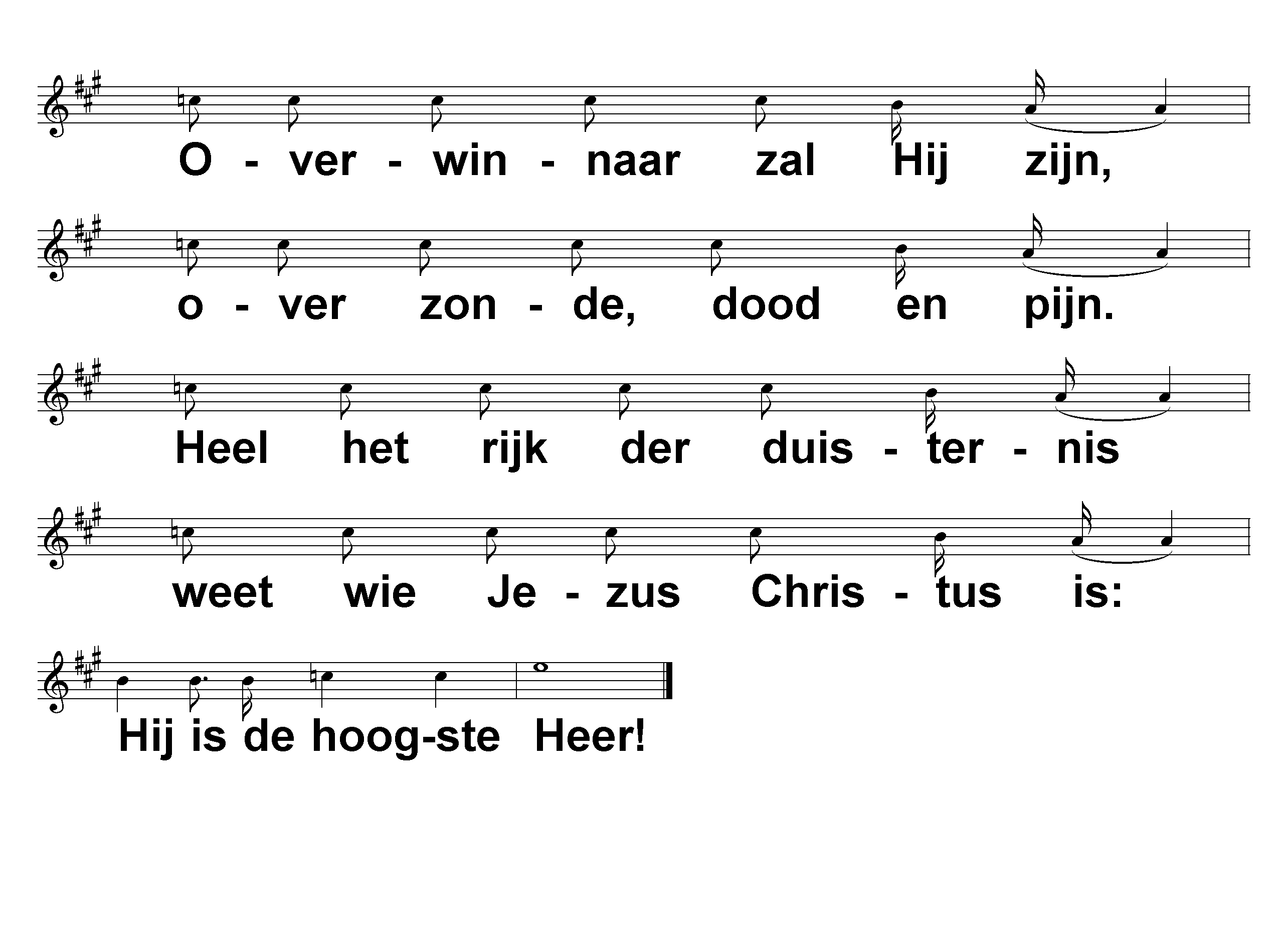 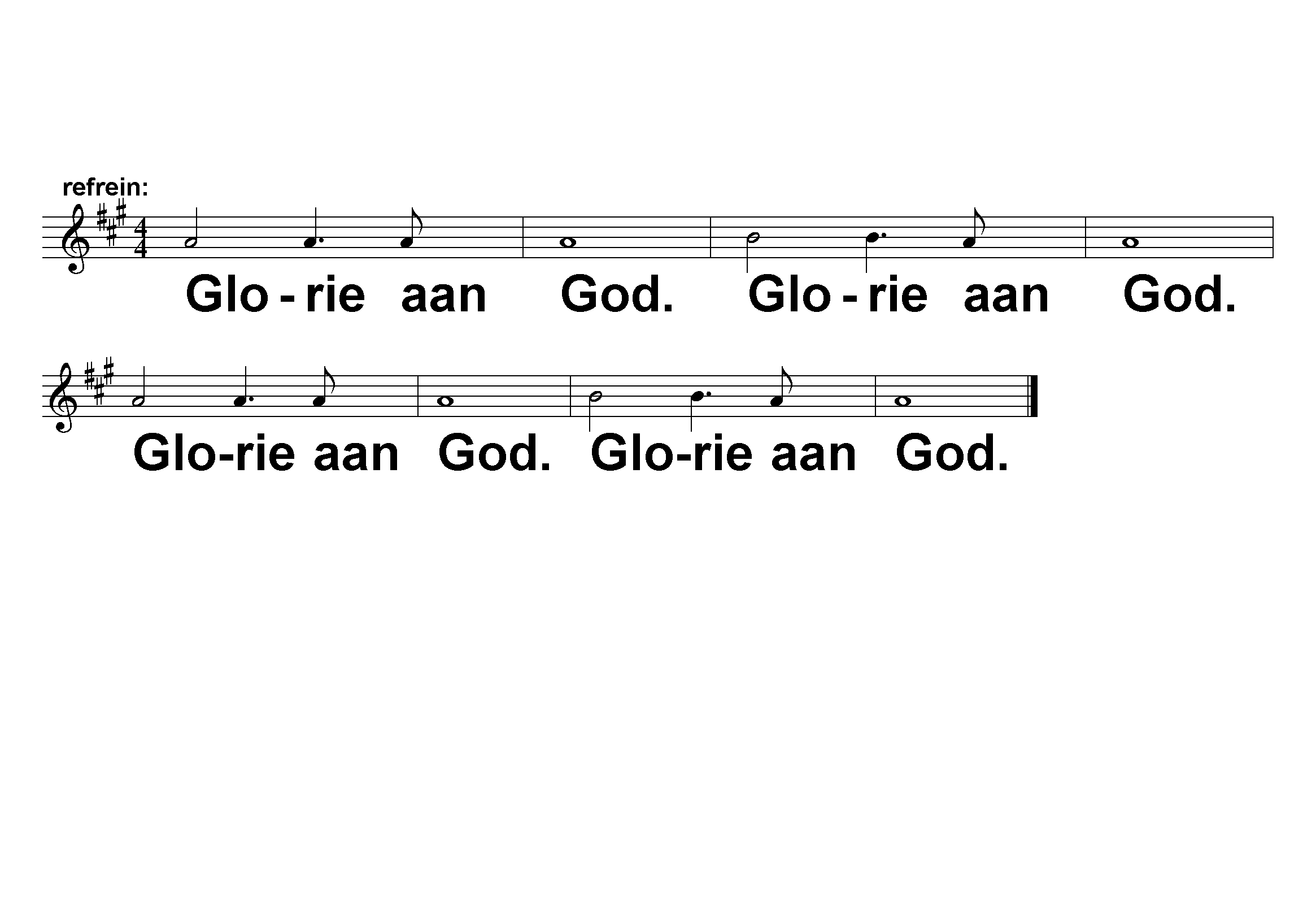 © Restauration Music/Universal Songs
Oorspr. Titel: Glory to God
Welkom en mededelingen
Intochtslied NLB 413‘ Grote God wij loven U ‘
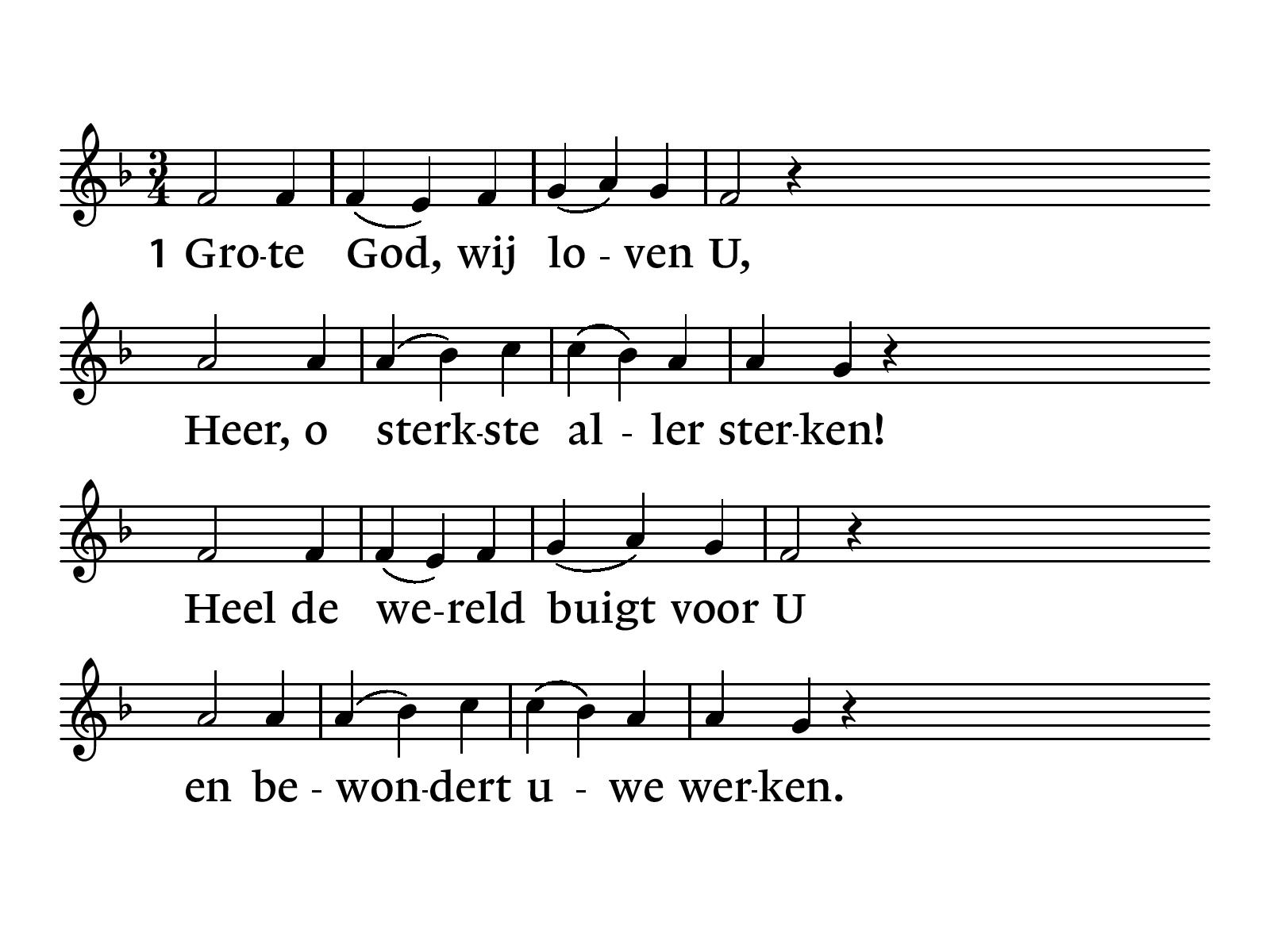 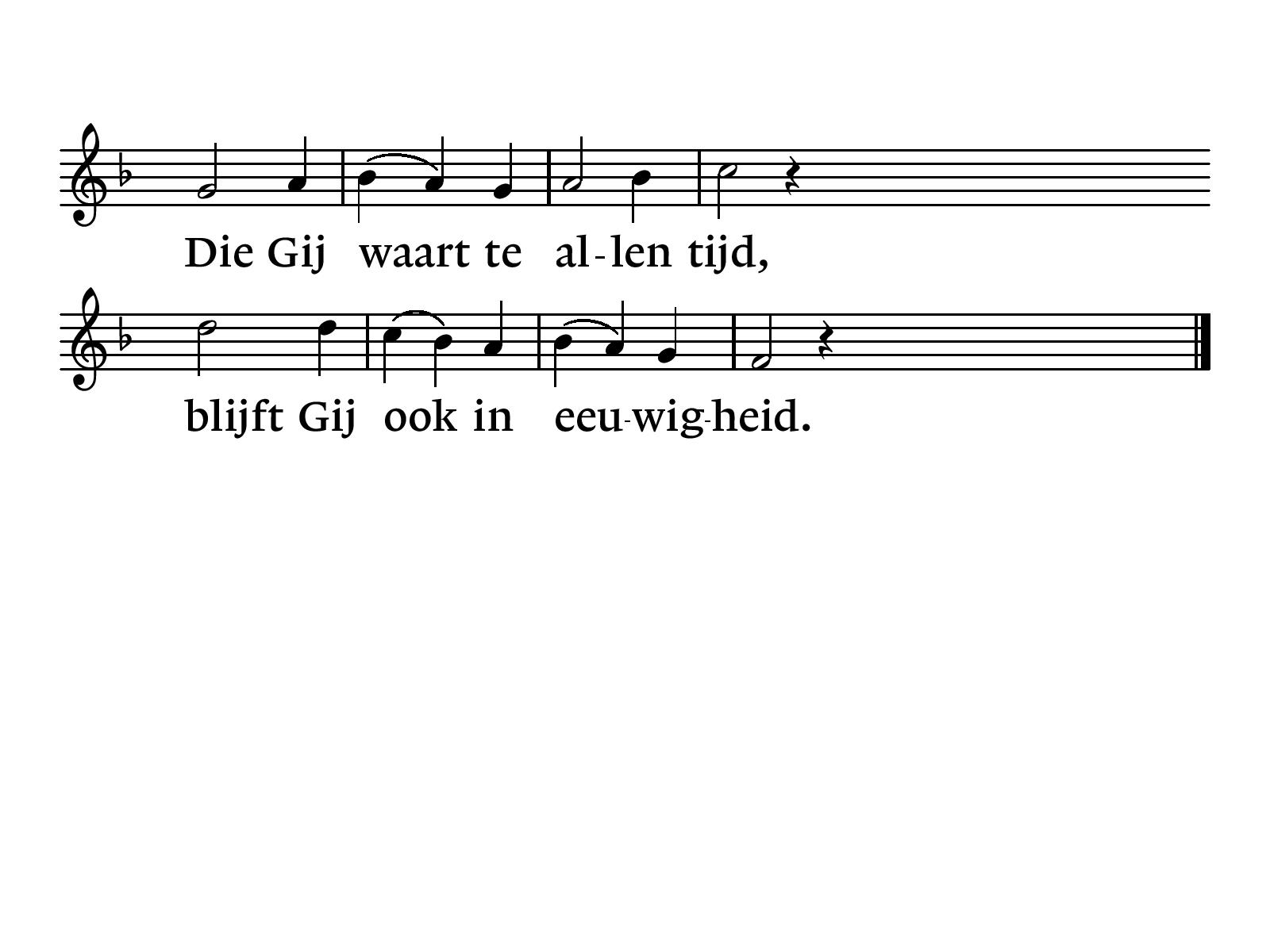 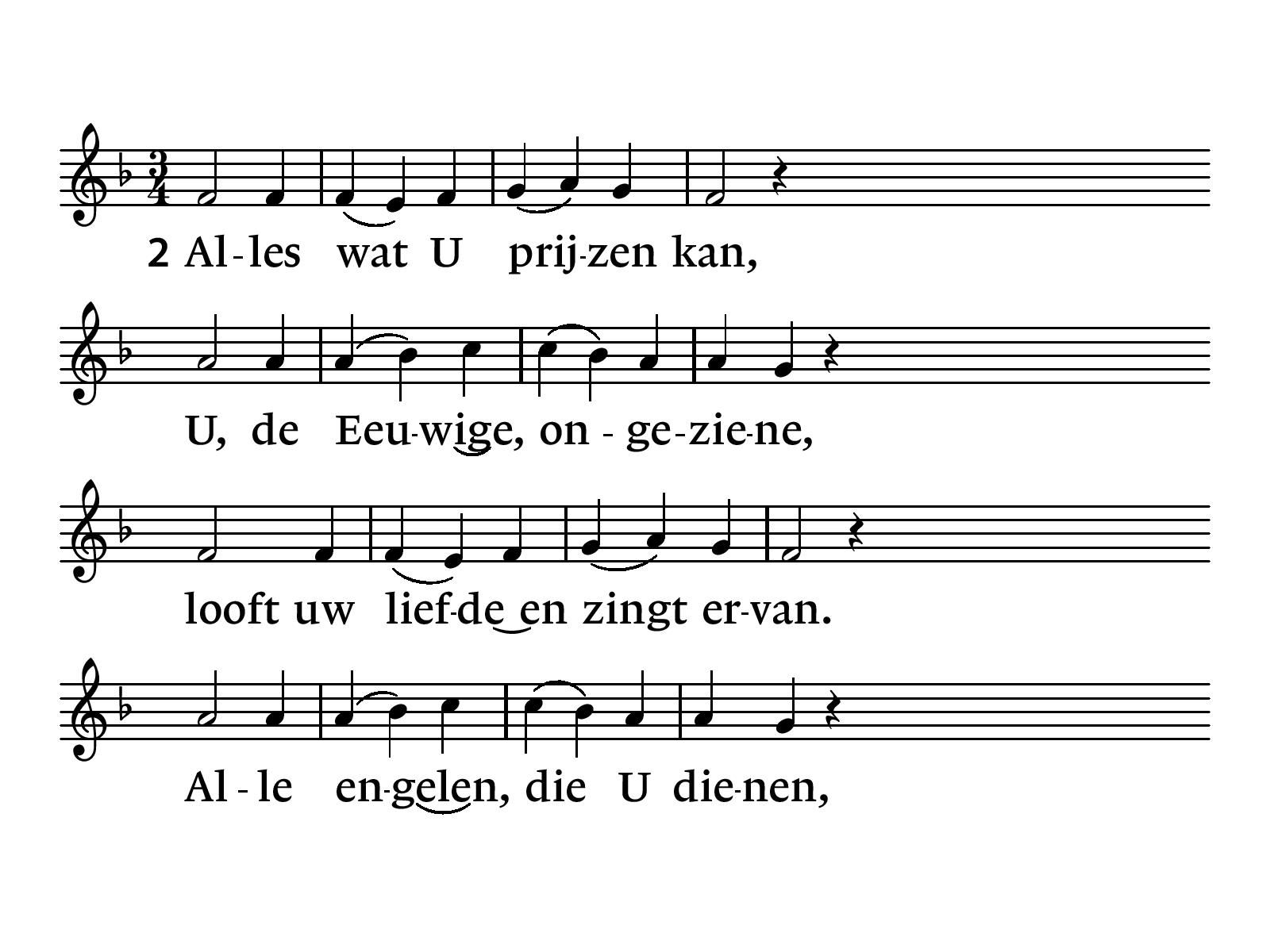 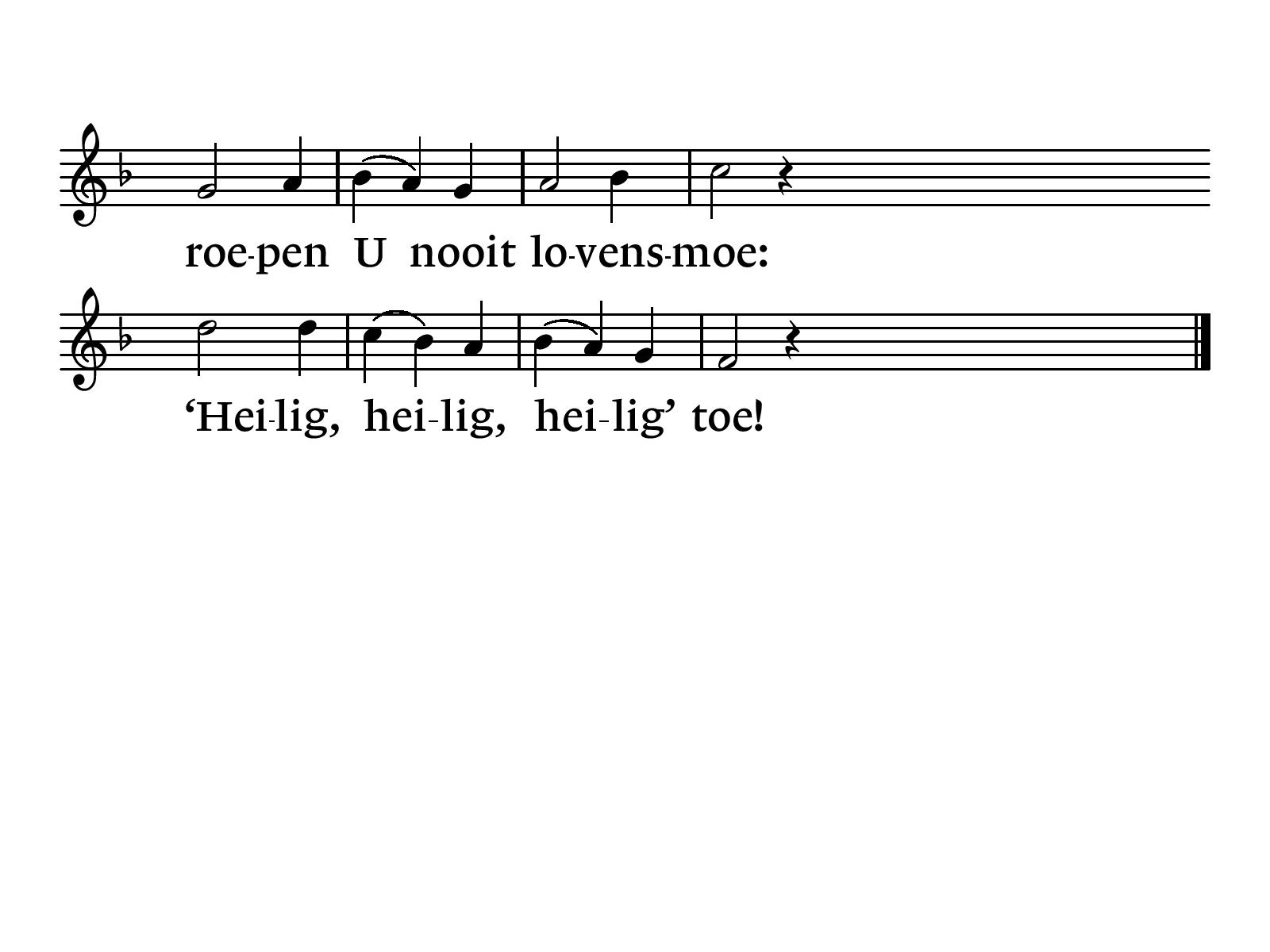 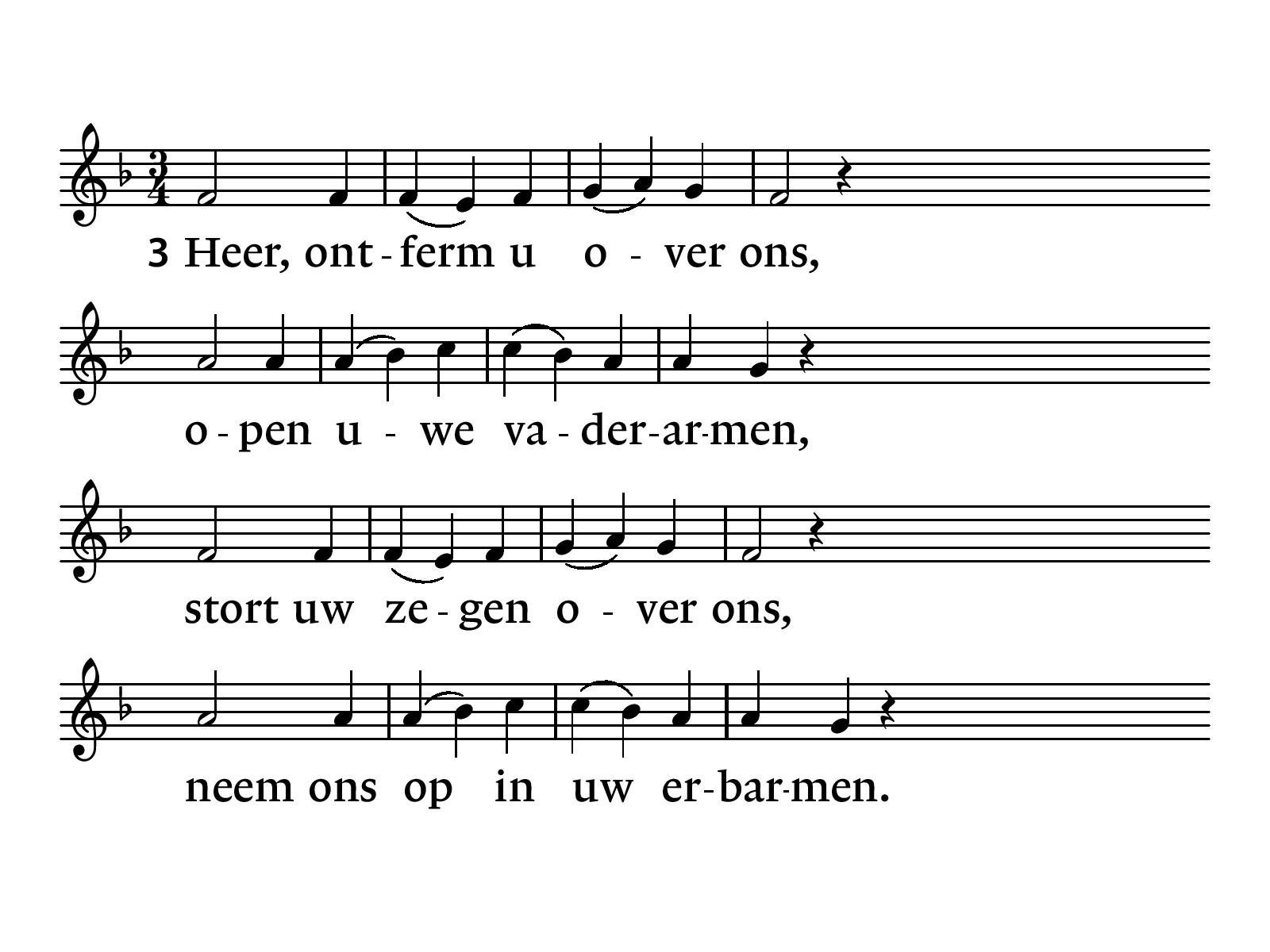 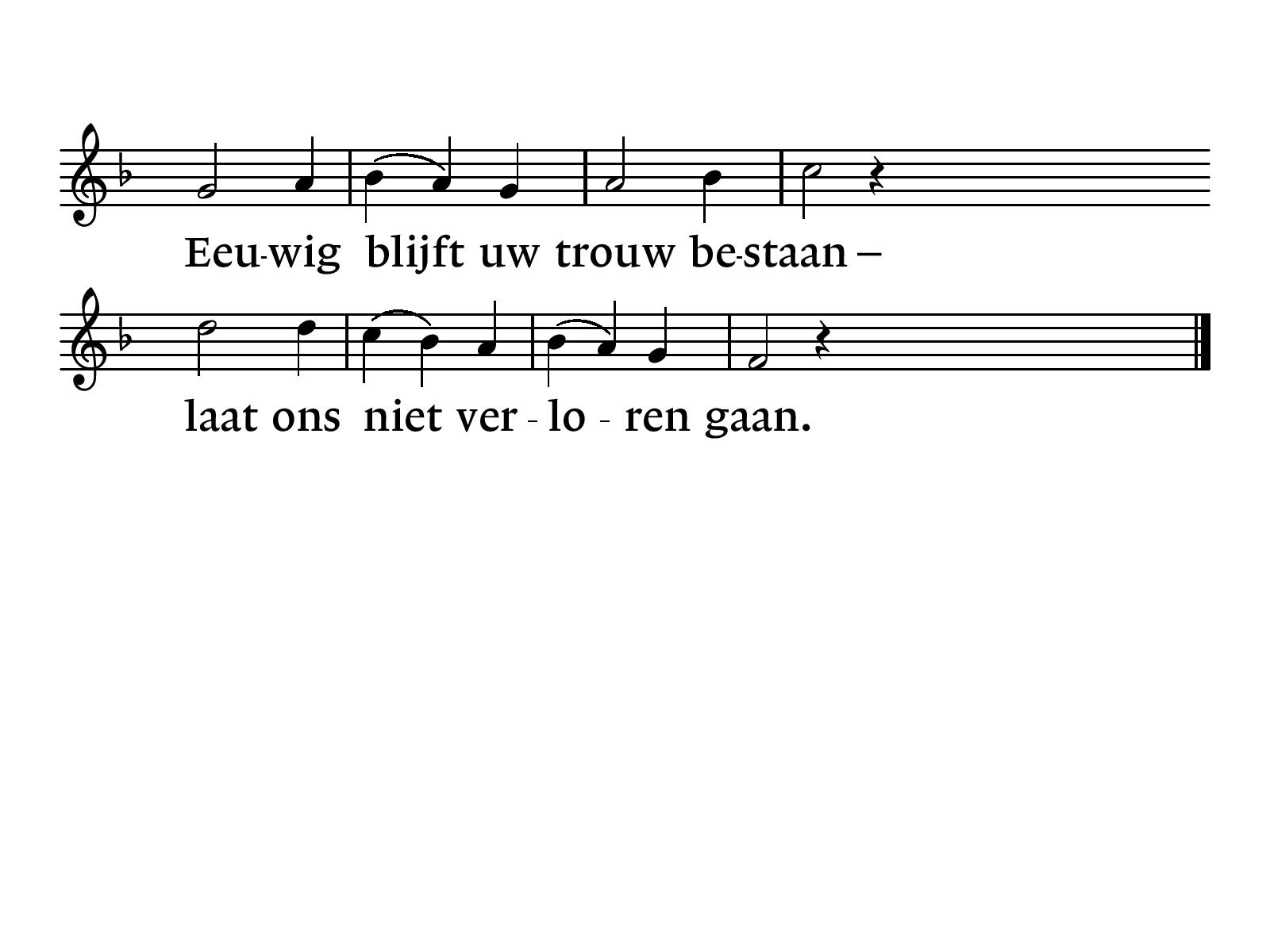 Stilte – Bemoediging - Groet
Gebed om ontferming
Loflied Opw. 70‘ Heer, onze God, hoe heerlijk is uw Naam ‘
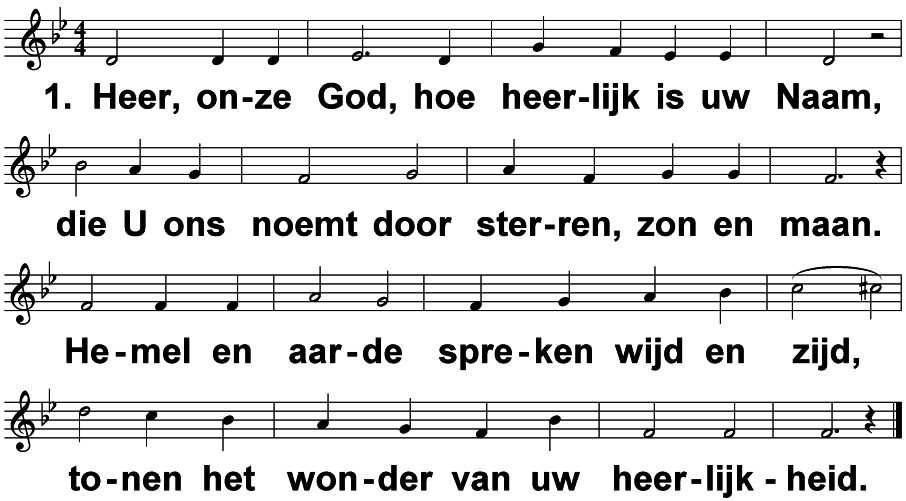 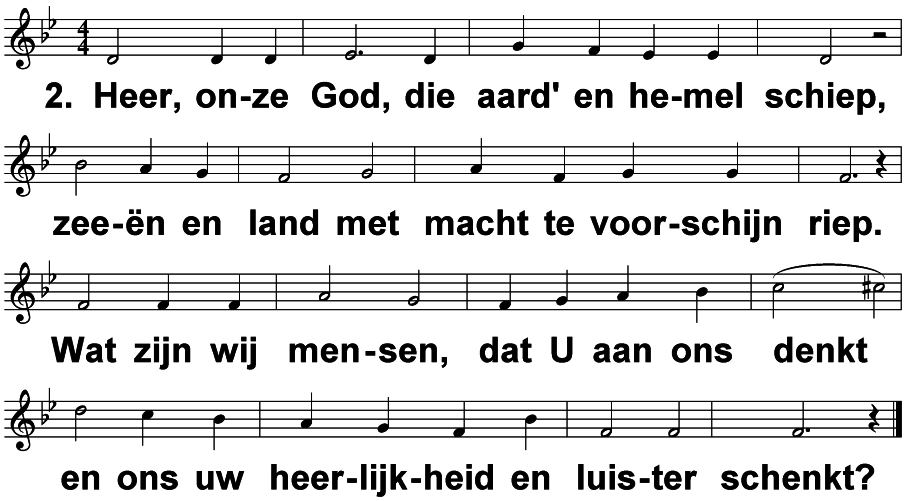 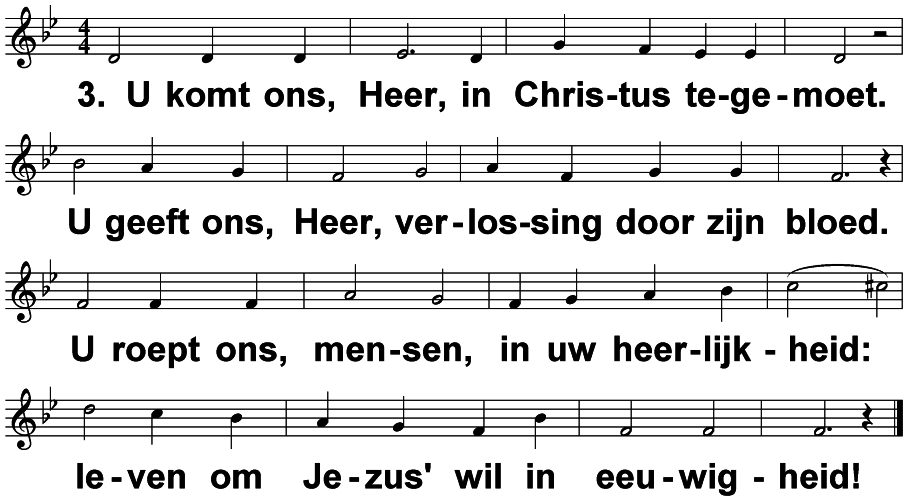 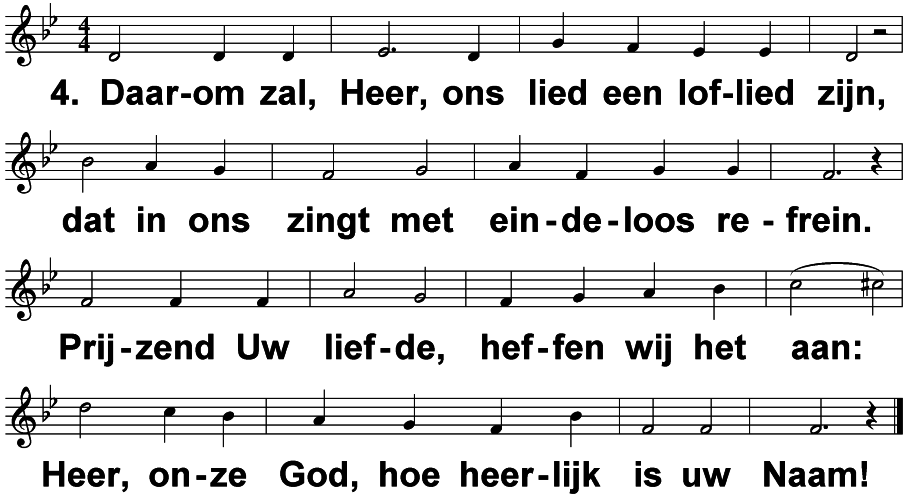 Gebed bij de opening van de Bijbel
Opstap voor kinderen en gemeente
Kinderen naar de nevendienst
Schriftlezing Joh. 3: 1 - 17
1Zo was er een farizeeër, een van de Joodse leiders, met de naam Nikodemus. 2Hij kwam in de nacht naar Jezus toe. ‘Rabbi,’ zei hij, ‘wij weten dat u een leraar bent die van God gekomen is, want alleen met Gods hulp kan iemand de wondertekenen doen die u verricht.’
3Jezus zei: ‘Waarachtig, ik verzeker u: alleen wie opnieuw wordt geboren, kan het koninkrijk van God zien.’ 4‘Hoe kan iemand geboren worden als hij al oud is?’ vroeg Nikodemus. ‘Hij kan toch niet voor de tweede keer de moederschoot ingaan en weer geboren worden?’
5Jezus antwoordde: ‘Waarachtig, ik verzeker u: niemand kan het koninkrijk van God binnengaan, tenzij hij geboren wordt uit water en geest. 6Wat geboren is uit een mens is menselijk, en wat geboren is uit de Geest is geestelijk. 7Wees niet verbaasd dat ik zei dat jullie allemaal opnieuw geboren moeten worden.
8De wind waait waarheen hij wil; je hoort zijn geluid, maar je weet niet waar hij vandaan komt en waar hij heen gaat. Zo is het ook met iedereen die uit de Geest geboren is.’ 9‘Maar hoe kan dat?’ vroeg Nikodemus. 10‘Begrijpt u dit niet,’ zei Jezus, ‘terwijl u een leraar van Israël bent?
11Waarachtig, ik verzeker u: wij spreken over wat we weten en we getuigen van wat we gezien hebben, maar jullie accepteren ons getuigenis niet. 12Wanneer jullie me niet geloven als ik over aardse dingen spreek, hoe zouden jullie me dan geloven als ik over hemelse dingen spreek?
13Er is toch nooit iemand opgestegen naar de hemel behalve degene die uit de hemel is neergedaald: de Mensenzoon?
14De Mensenzoon moet hoog verheven worden, zoals Mozes in de woestijn de slang omhoog geheven heeft, 15opdat iedereen die gelooft, in hem eeuwig leven heeft.
16Want God had de wereld zo lief dat hij zijn enige Zoon heeft gegeven, opdat iedereen die in hem gelooft niet verloren gaat, maar eeuwig leven heeft.
17God heeft zijn Zoon niet naar de wereld gestuurd om een oordeel over haar te vellen, maar om de wereld door hem te redden. 1
NLB 705‘ Ere zij aan God, de Vader ‘
Overdenking
Sela ‘ Toekomst vol van hoop ‘
1) In de nacht van strijd en zorgenKijken wij naar U omhoogBiddend om een nieuwe morgenOm een toekomst vol van hoop2) Ook al zijn er duizend vragenAl begrijpen wij U nietU blijft ons met liefde dragenU die alles overziet
Refr.: U geeft een toekomst vol van hoopDat heeft U aan ons beloofdNiemand anders, U alleenLeidt ons door dit leven heen
3) U heeft ons geluk voor ogenJezus heeft het ons gebrachtMens, als wij, voor ons gebrokenIn de allerzwartste nachtRefr.:U geeft een toekomst vol van hoopDat heeft U aan ons beloofdNiemand anders, U alleenLeidt ons door dit leven heen
4) U bent God, de AllerhoogsteGod van onbegrensde machtWij geloven en wij hopenOp het einde van de nacht
Refr.:U geeft een toekomst vol van hoopDat heeft U aan ons beloofdNiemand anders, U alleenLeidt ons door dit leven heenU geeft een toekomst vol van hoopDat heeft U aan ons beloofdNiemand anders, U alleenLeidt ons door dit leven heen
U geeft een toekomst vol van hoopDat heeft U aan ons beloofdNiemand anders, U alleenLeidt ons door dit leven heen
Kinderen terug in de kerk
Kinderlied KEE 16 (Opw. Kids 191)‘ Samen is veel leuker ‘
Samen is veel leuker, alleen is maar alleen.
Iemand die je helpen kan dat wil toch iedereen.
Jij en ik zijn nodig in Gods koninkrijk.
Niemand overbodig en iedereen gelijk.
1.Ik wil heel graag je vriend zijn,
dan zijn we nooit meer alleen.
Jezus zal ons leiden, ook in moeilijke tijden,
want Hij zorgt voor iedereen
Samen is veel leuker, alleen is maar alleen.
Iemand die je helpen kan dat wil toch iedereen.
Jij en ik zijn nodig in Gods koninkrijk.
Niemand overbodig en iedereen gelijk.
2.We zijn soms zo verschillend
en ieder heeft zijn eigen taal.
Jezus wil ons leren alle mensen te waarderen,
want Hij houdt van ons allemaal
Samen is veel leuker, alleen is maar alleen.
Iemand die je helpen kan dat wil toch iedereen.
Jij en ik zijn nodig in Gods koninkrijk.
Niemand overbodig en iedereen gelijk.(3x)
Dankgebed, voorbeden, stil gebed
Collecte zondag 15-06-2025
De collecte in deze dienst is bestemd voor Wereld Vluchtelingendag.
De collecte bij de uitgang is bestemd voor de instandhouding van het kerkgebouw.
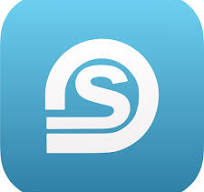 Via de Scipio-app van de Mariakerk kunt u thuis of in de kerk ook geven.
We wachten even tot de kleinste kinderen terugkomen van de oppasdienst
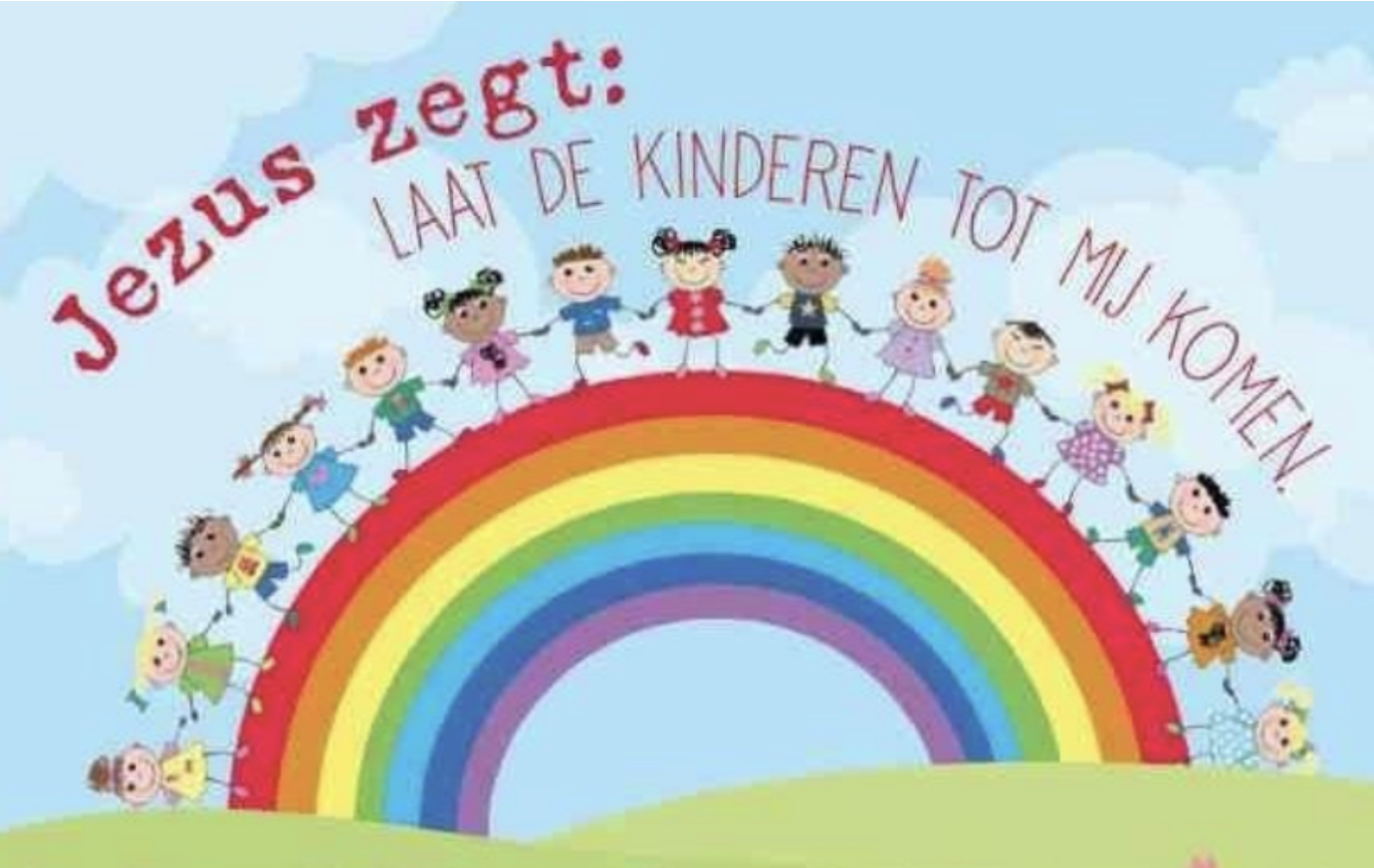 Slotlied NLB 913‘ Wat de toekomst brengen moge ‘
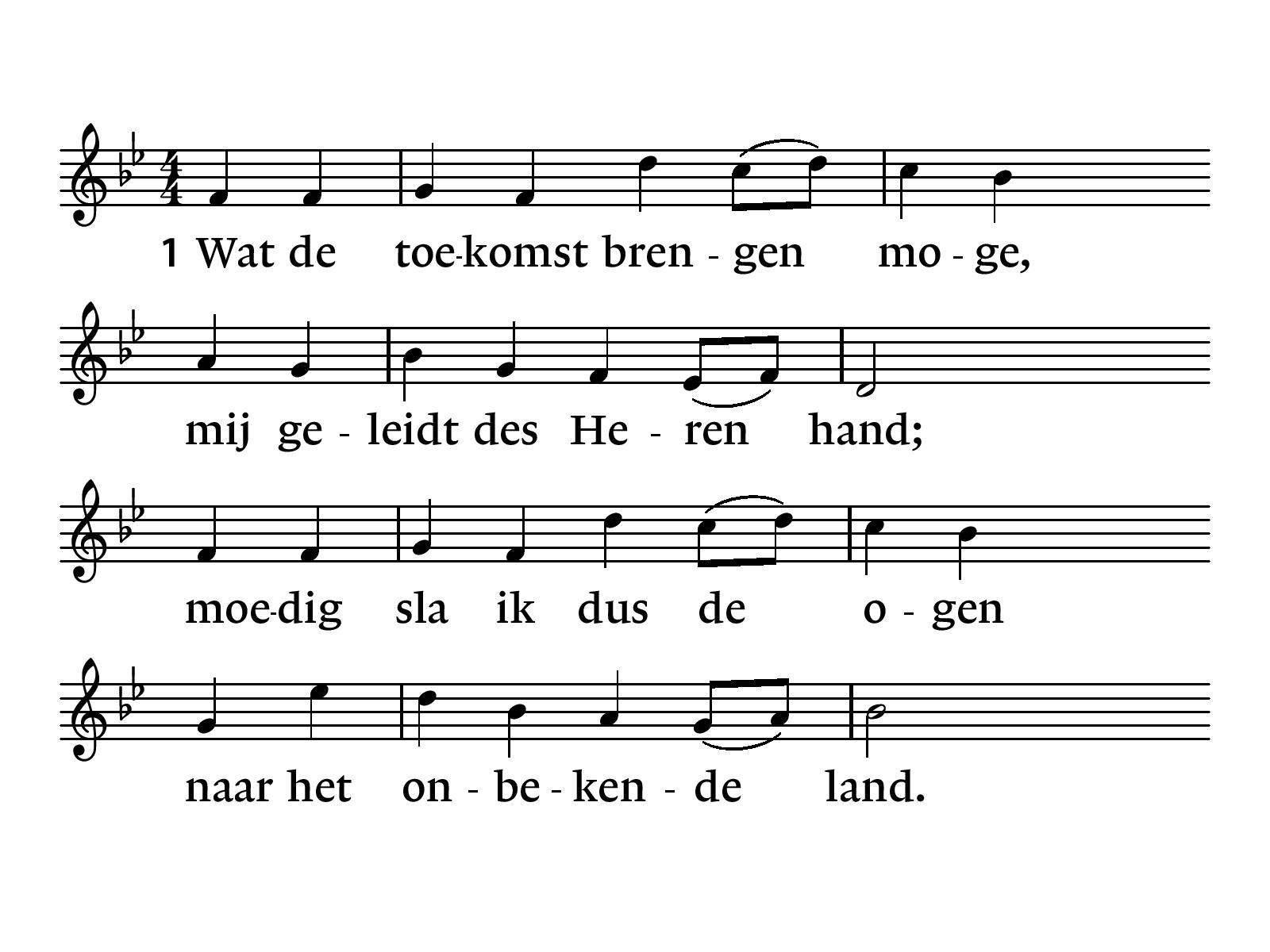 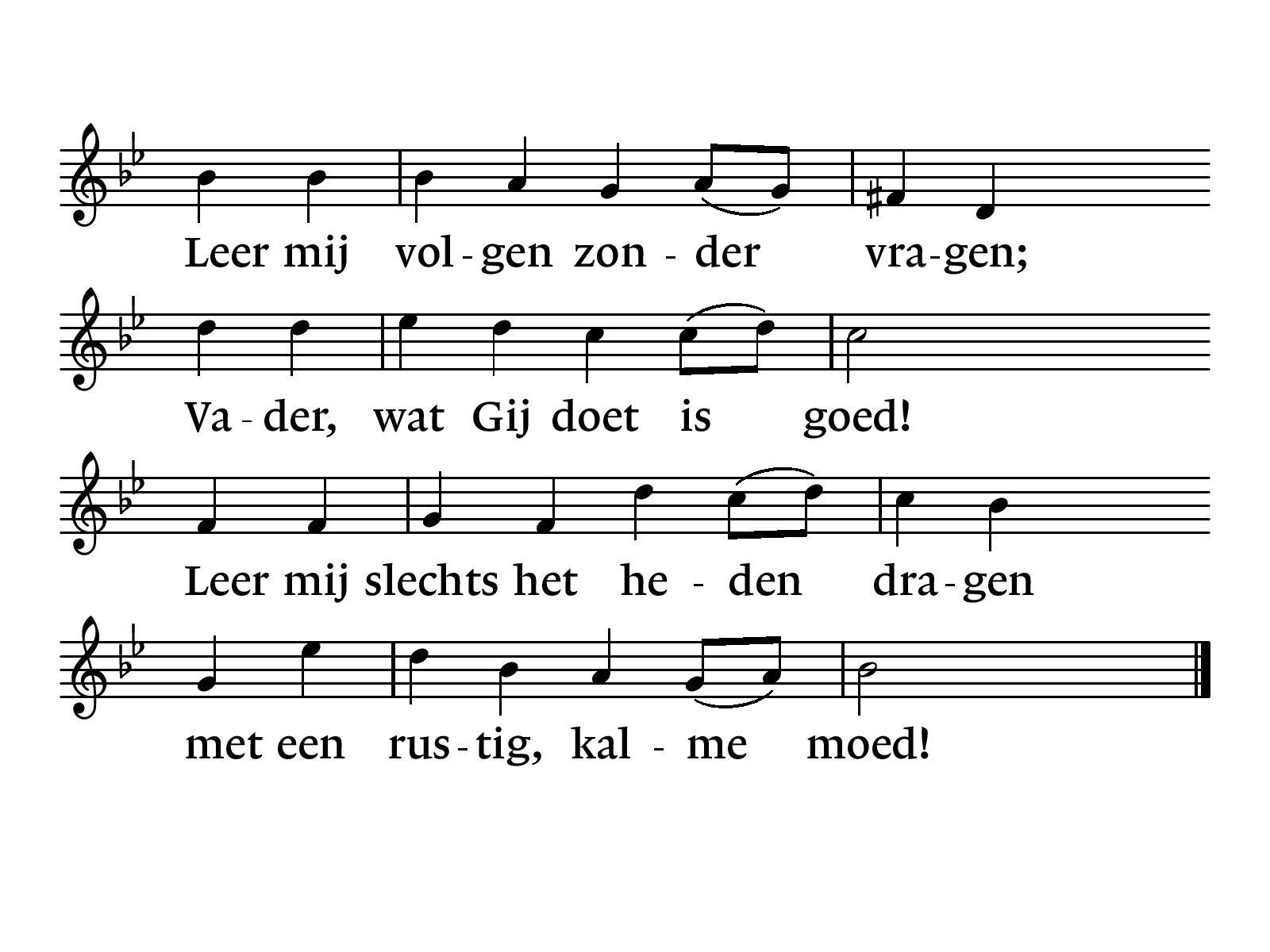 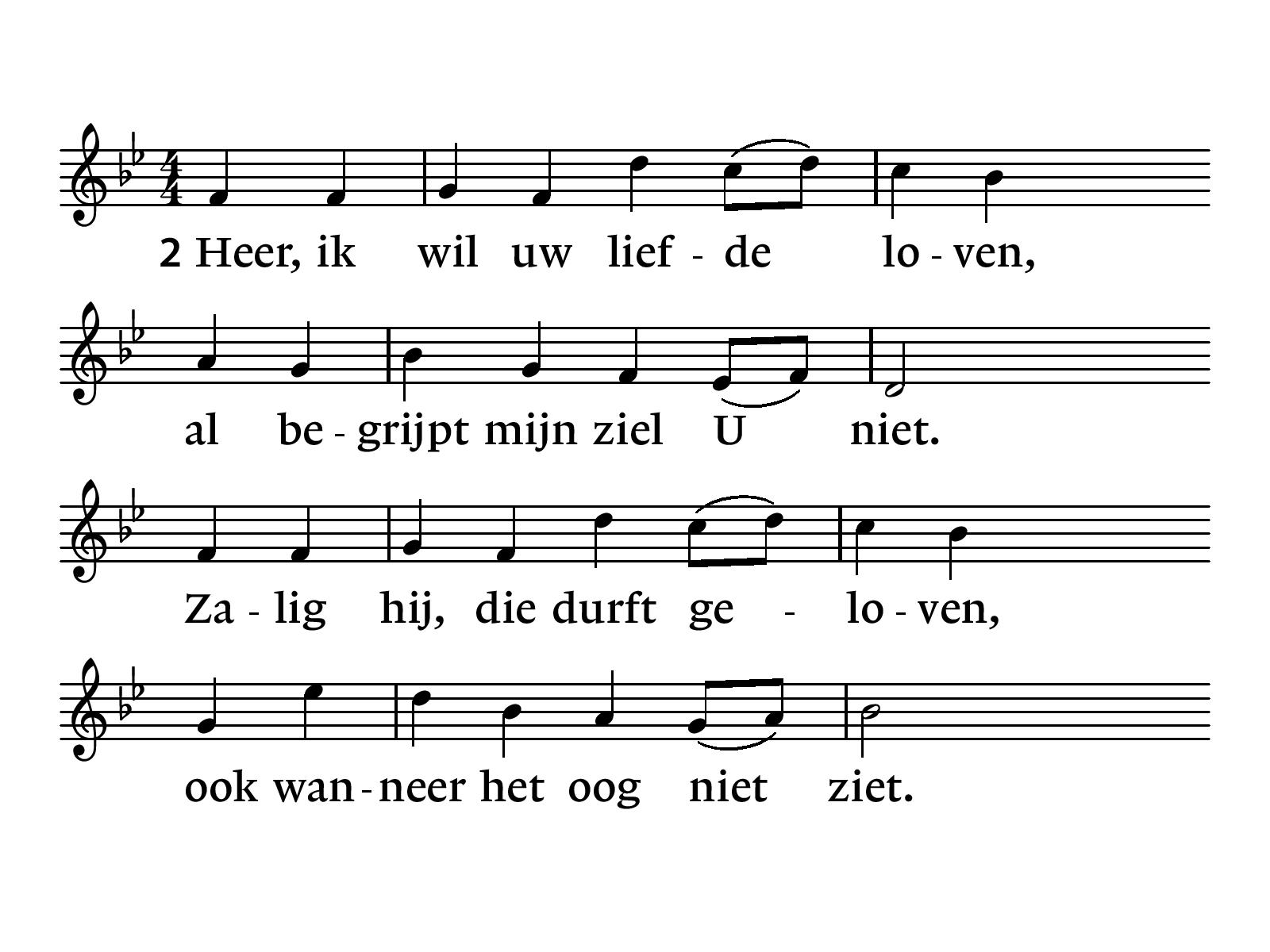 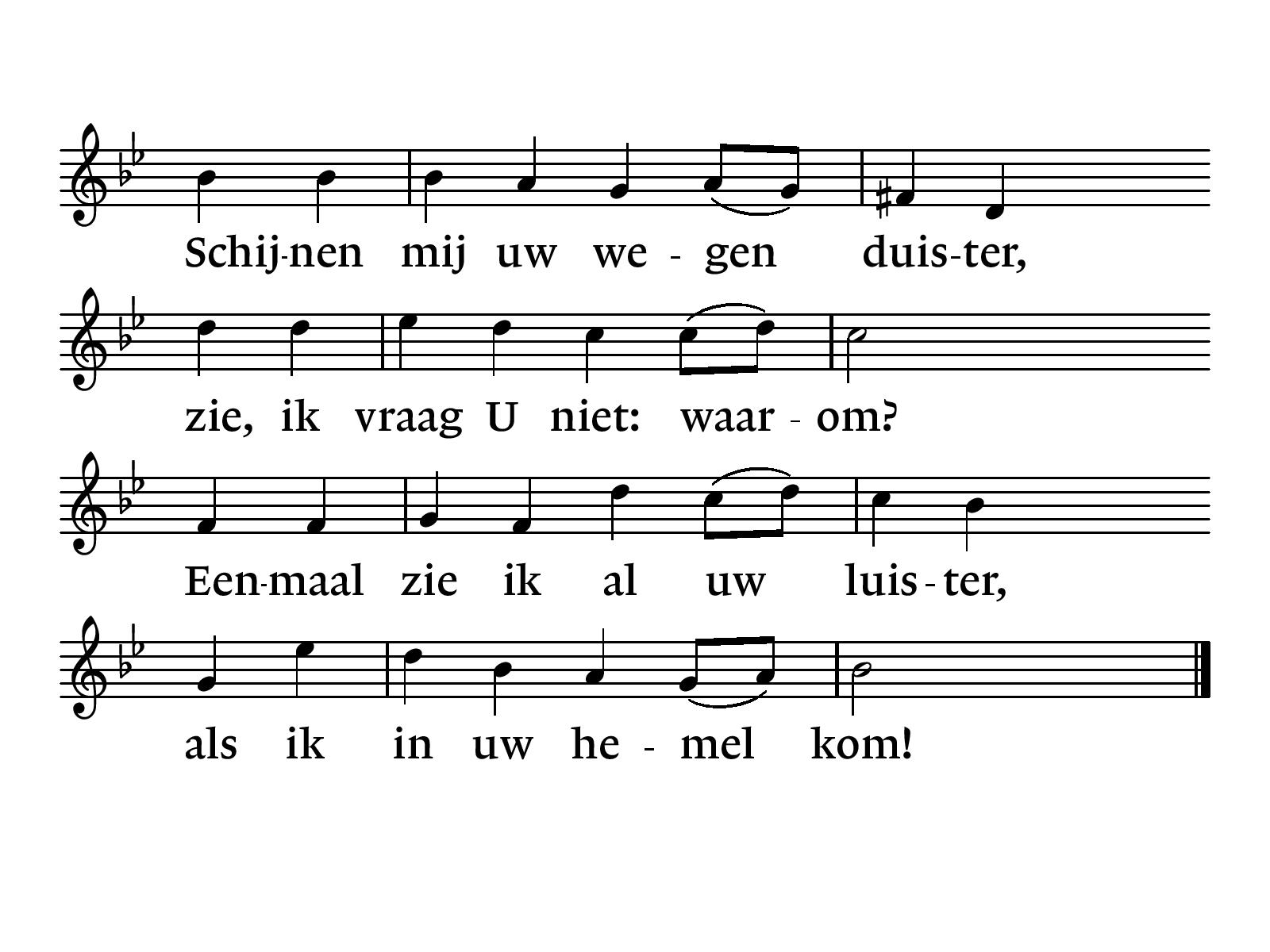 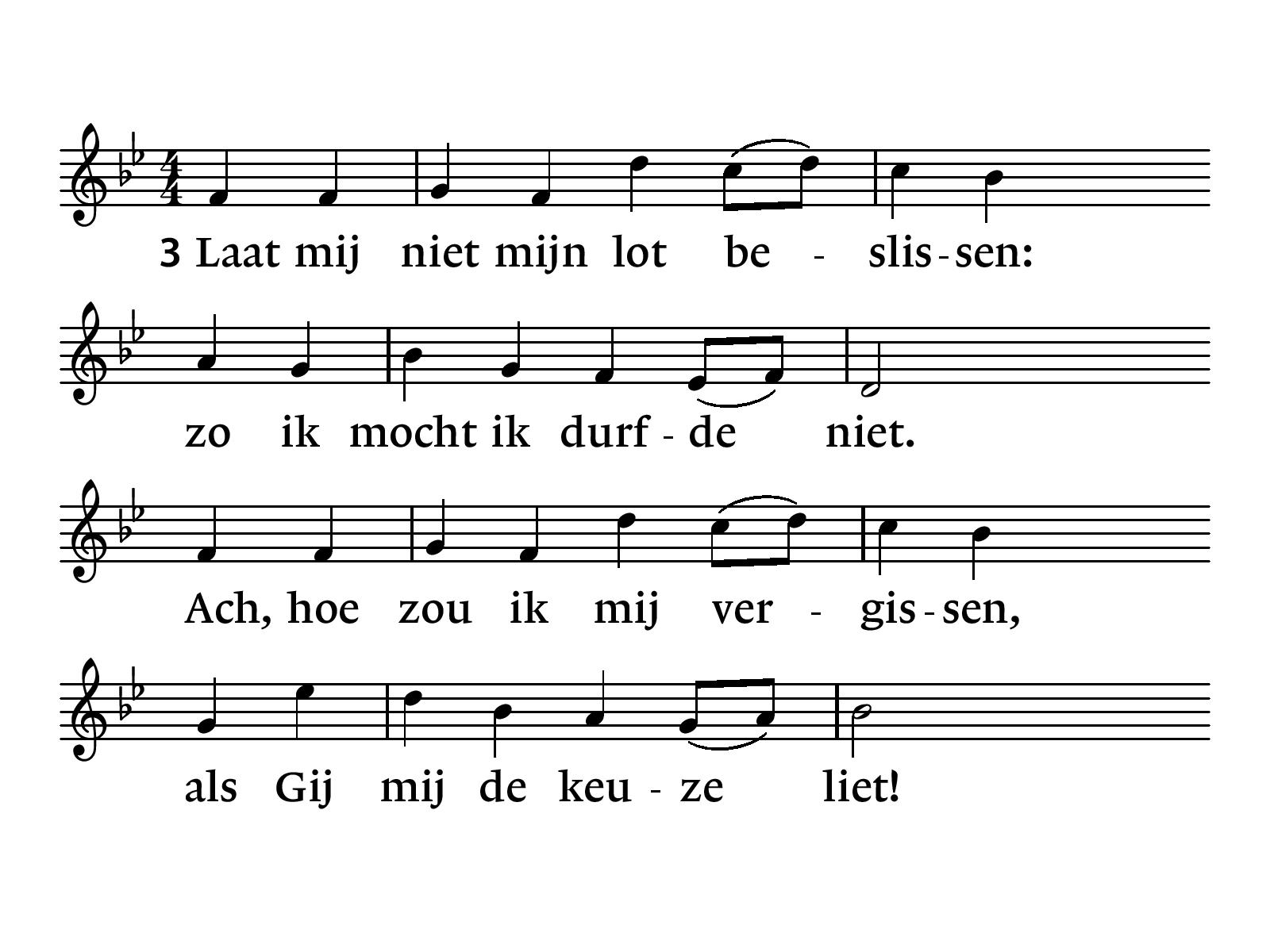 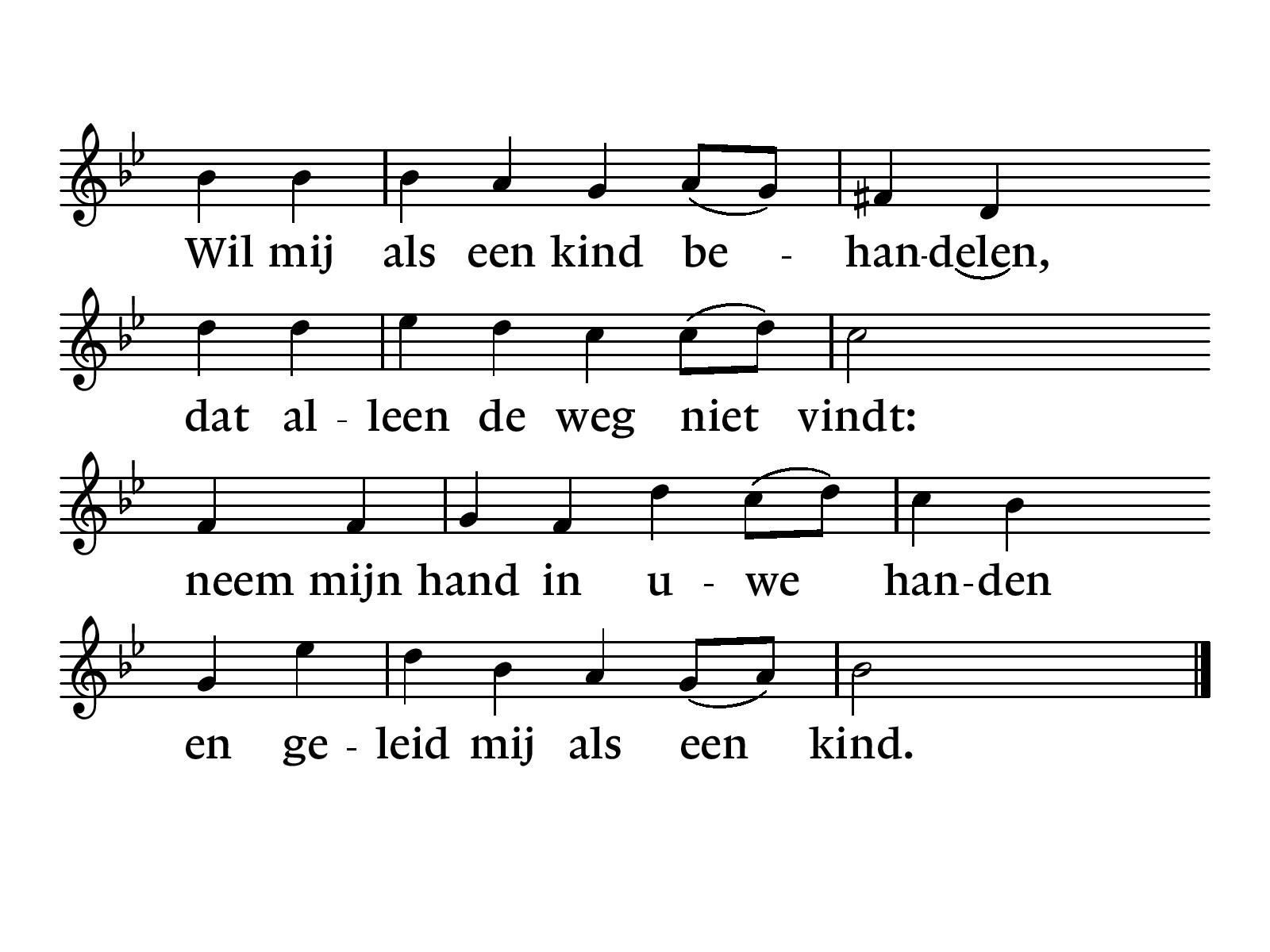 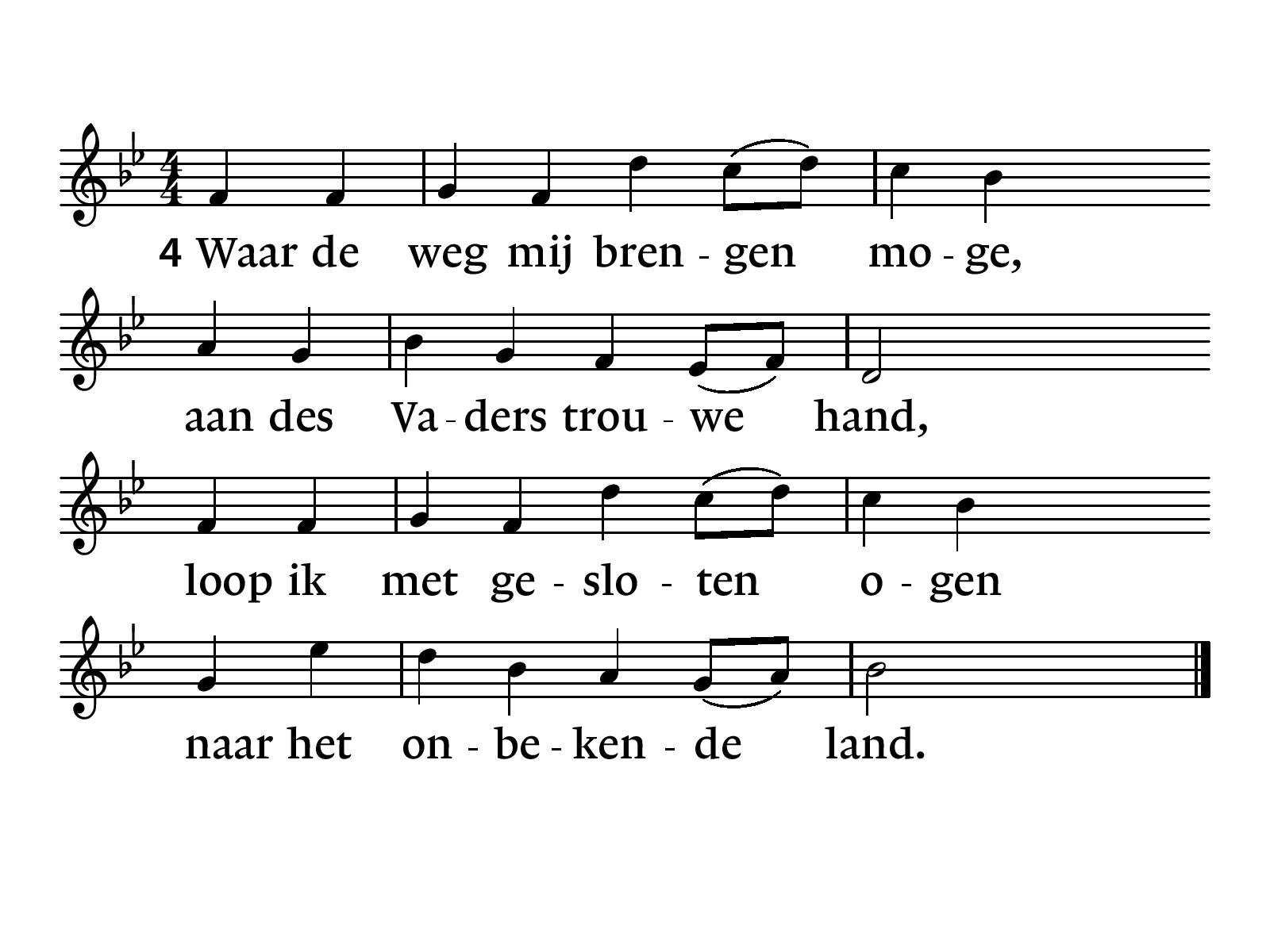 Zegen met gezongen amen
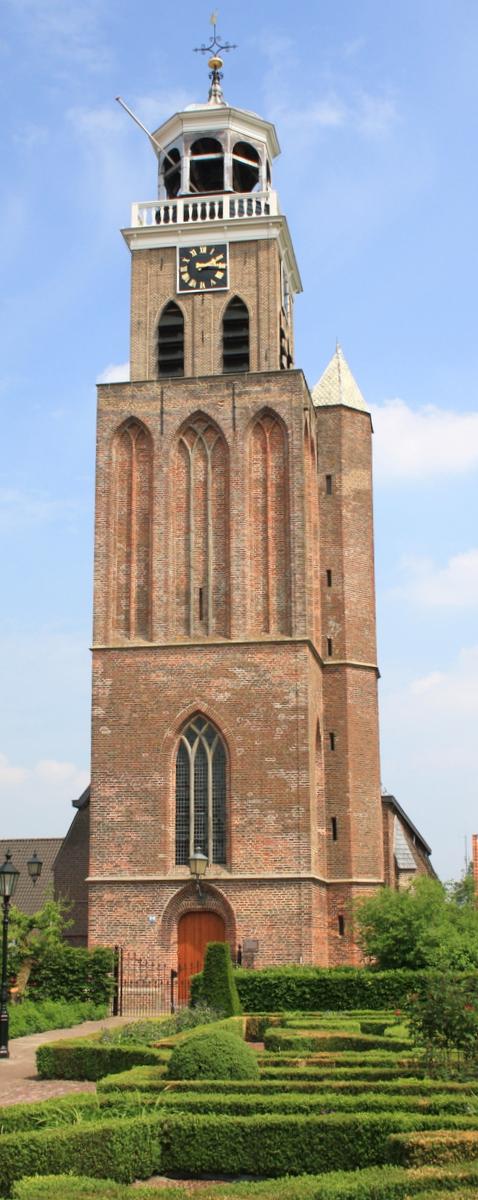 Fijne zondag!